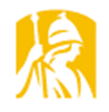 Model Runs
Introduction
Motivation
Timeline
Questions
The Sensitivity of Convection to Microphysics and Boundary Layer Parameterizations in Hurricanes Harvey and Irma 2017
Dylan Card
University at Albany, State University of New YorkAlbany, New York
Committee Members: Kristen L. Corbosiero, Brian H. Tang, Robert G. Fovell, Ryan D. Torn
Prospectus Presentation June 11th, 2020
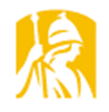 Model Runs
Introduction
Motivation
Timeline
Questions
Harvey 2017
Outline:
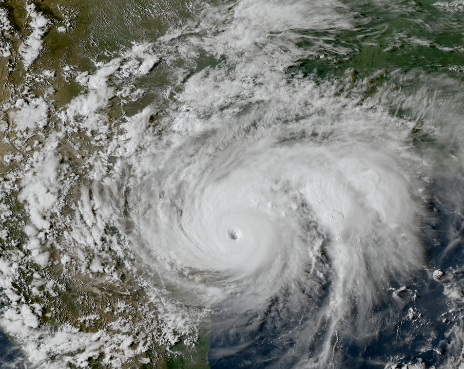 Motivation

Introduction
Rotating convection
Tropical cyclone boundaries

Model runs
Model setup
Descriptions of microphysics and PBL schemes
Intensity and track

Proposed questions and hypotheses

Timeline
Irma 2017
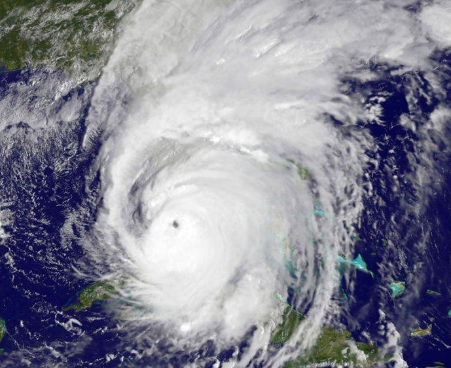 [Speaker Notes: Here is the outline of the things I will be discussing during this presentation today. First, I will provide some motivation behind my dissertation research and then introduce some of the important concepts. Next, I will describe the setup of my model simulations. And Finally, discuss the proposed questions, hypotheses and preliminary work for my dissertation.]
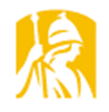 Model Runs
Introduction
Motivation
Timeline
Questions
Motivation
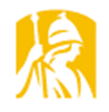 Model Runs
Introduction
Motivation
Timeline
Questions
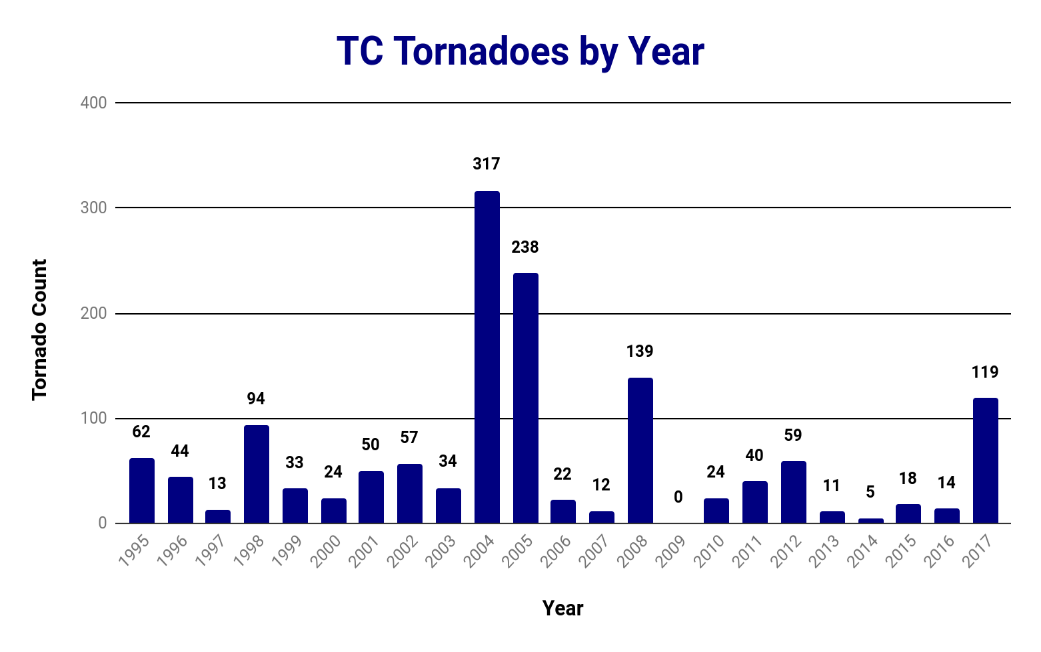 1163 U.S. Tornadoes resulted from tropical cyclones from 1995-2010 (~6%).

That number has risen to 1429 at the end of 2017.

2017 was the fourth most active year for tropical cyclone tornadoes.
Adapted from Edwards 2010, TCTOR dataset
[Speaker Notes: Almost 1200 US tornadoes were a result of TCs from 1995-2010 (6% of all tornadoes in the US)
Over 1400 at the end of 2017
2017 was the 4th most active year for TC tornadoes in the US]
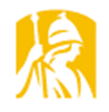 Model Runs
Introduction
Motivation
Timeline
Questions
Tornado False Alarm Ratio
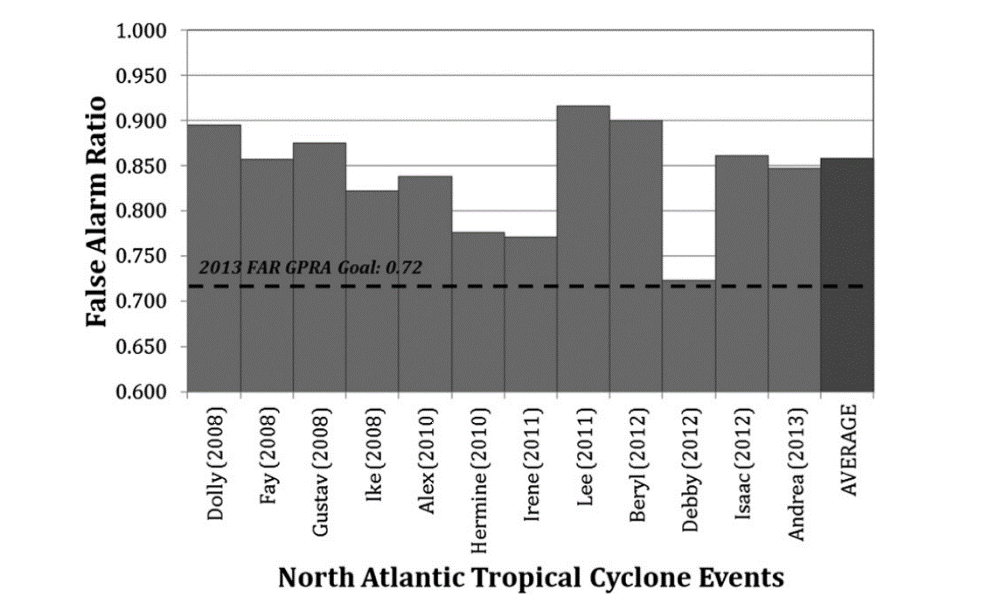 North Atlantic TCs from 2008 to 2013 produced an average tornado warning False Alarm Ratio (FAR) of 85.8%.
(Martinaitis 2017)
[Speaker Notes: Figure shows the Tornado Warning FAR for North Atlantic TCs from 2008 to 2013 shown in Martinaitis 2017
The average FAR over this period is nearly 86% (red)]
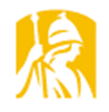 Model Runs
Introduction
Motivation
Timeline
Questions
Tornado False Alarm Ratio
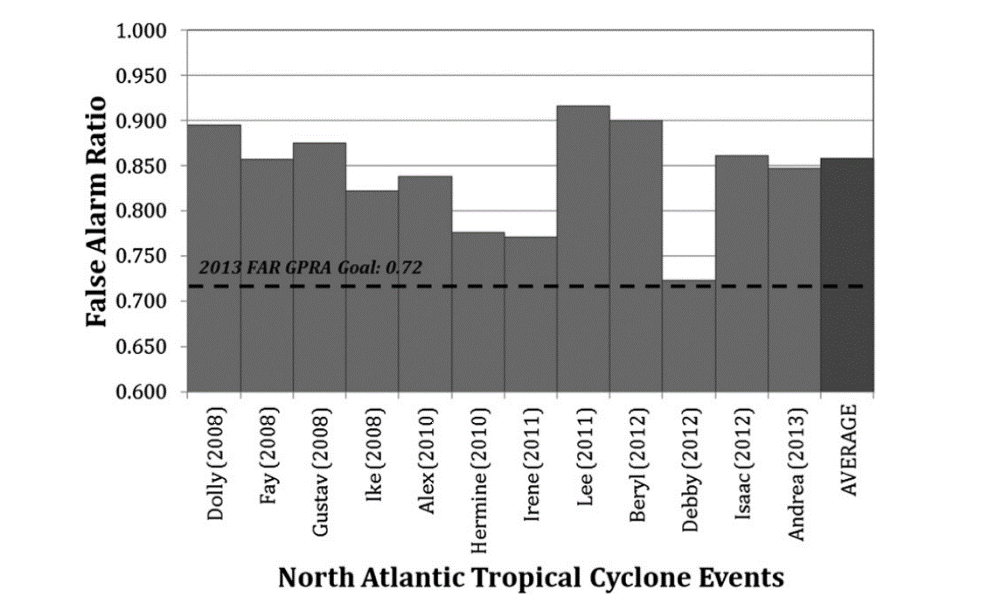 North Atlantic TCs from 2008 to 2013 produced an average tornado warning False Alarm Ratio (FAR) of 85.8%.





Above the threshold of acceptable FAR from the NWS Government Performance Requirements Act (GPRA) of 72%.
(Martinaitis 2017)
[Speaker Notes: The threshold for the Government Performance Requirements Act compliance for tornado warning FARs is 72%
Over this period TC tornado warning FARs are much greater than that]
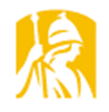 Model Runs
Introduction
Motivation
Timeline
Questions
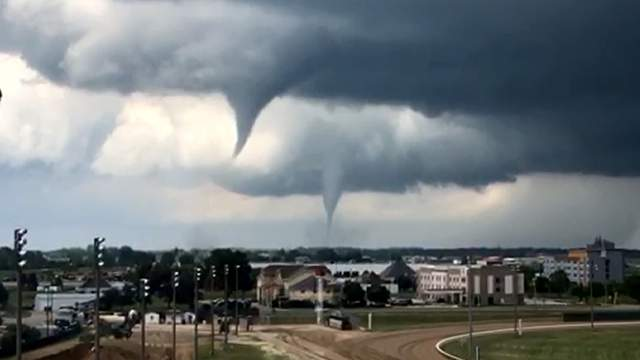 Tropical Cyclone Tornadoes:
There tends to be large FARs with respect to tornado warnings in tropical cyclones

In 2005 alone, the TC tornado damage estimates totaled over $100 million
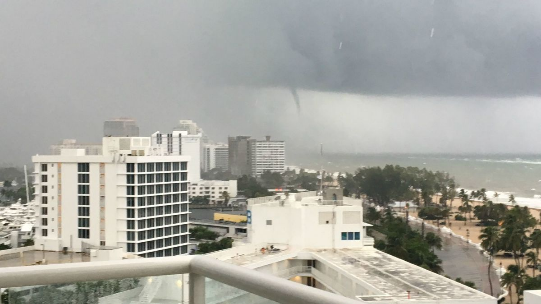 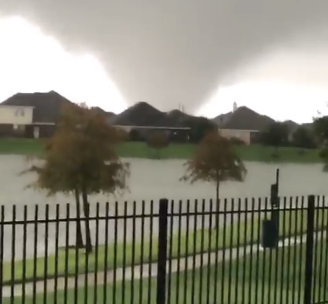 [Speaker Notes: To summarize TC tornadoes are typically associated with large FARs. They can also add to the total damage caused by Tropical Cyclones, for example TC tornado damage during the 2005 hurricane season totaled over $100 million.]
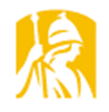 Model Runs
Introduction
Motivation
Timeline
Questions
Introduction
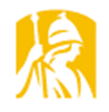 Model Runs
Introduction
Motivation
Timeline
Questions
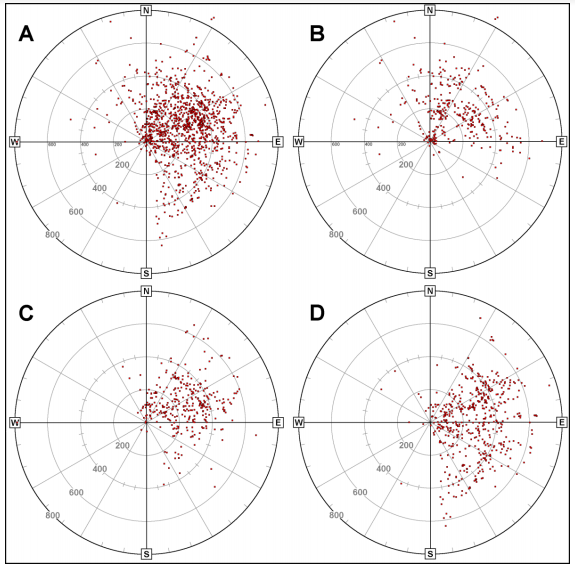 All
H
Spatial Distribution:
Tropical Cyclone tornado reports 1995 to 2009

Typically occur East and Northeast of the tropical cyclone center
TS
TD
(Edwards 2012)
[Speaker Notes: This image from Edwards 2012 shows the distribution of tornado reports in atlantic tropical cyclones form 1995 to 2009
All storms in the upper left, All hurricanes in the upper right, tropical storms in the bottom left, and tropical depressions in the bottom right
Tornado reports typically happen to the east and northeast (wrt geographic north) in atlantic tropical cyclones]
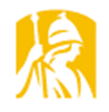 Model Runs
Introduction
Motivation
Timeline
Questions
Common Characteristics of tornadic rotating convection:
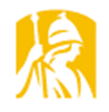 Model Runs
Introduction
Motivation
Timeline
Questions
Common Characteristics of tornadic rotating convection:
1) High 0–3-km Helicity
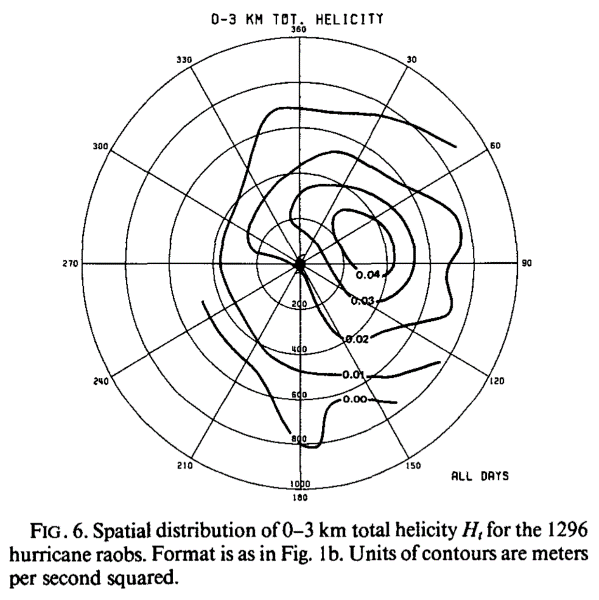 (McCaul 1991)
[Speaker Notes: The figure on the right shows the spatial distribution of 0-3-km total helicity from nearly 1300 hurricane raobs near tropical cyclone tornadoes gathered by McCaul 1991.
0-3-km helicity tends to be maximized in the E and NE quadrants of the hurricane (wrt geographic N)]
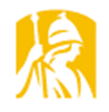 Model Runs
Introduction
Motivation
Timeline
Questions
Common Characteristics of tornadic rotating convection:
1) High 0–3-km Helicity
Shear <= 10 m/s
Shear > 10 m/s
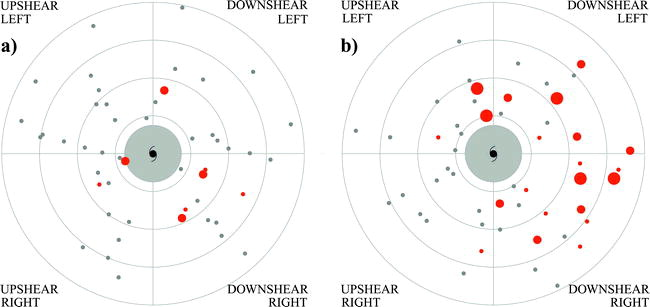 100 km
200 km
300 km
400 km
(Molinari and Vollaro 2010)
>300 m2s-2
>100 m2s-2 and <300 m2s-2
<100 m2s-2
[Speaker Notes: The figures labeled (a) and (b) on the left side show the Molinari and Vollaro 2010 (tropical cyclones sampled by NASA during the Convection and Moisture Experiments (CAMEX)) 
The dots show the values of the 0-3-km helicity (grey dots (<100), large red dots (>300), small red dots (in between)
a) show the storms in low shear environments (fairly evenly spread around the storm)
b) shows the storms in high shear environments (Highest 0-3km helicity is mainly located downshear)]
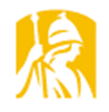 Model Runs
Introduction
Motivation
Timeline
Questions
Common Characteristics of tornadic rotating convection:
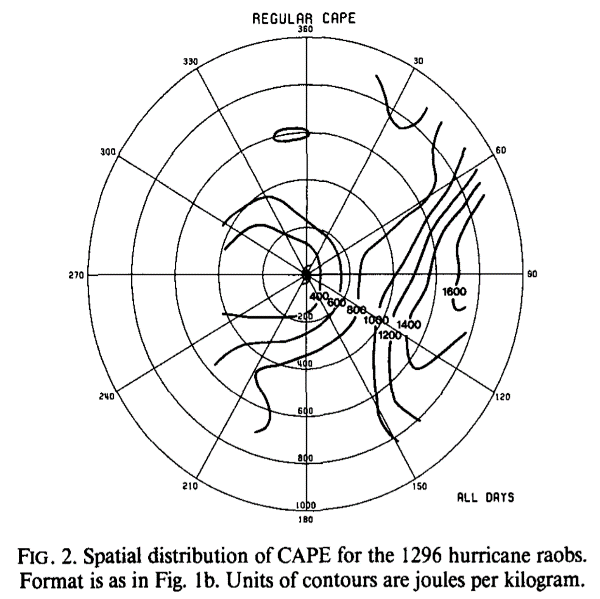 2) High 0–3-km convective available potential energy (CAPE)
McCaul and Weisman (2001) showed that small amounts of CAPE maximized at the lower levels would be sufficient to aid in updraft development.
(McCaul 1991)
[Speaker Notes: The figure on the right shows the distribution of CAPE in the nearly 1300 Hurricanes from McCaul 1991 (same storms as the last figure)
CAPE tends to be highers at outer radii in TCs (again maximized to the E of the TC center wrt N)
Idealized simulations by McCaul and Weisman 2001 showed that thought TC CAPE tends to be lower than that typically seen in mid-latitude severe weather that if it is maximized in the lower levels it would be sufficient to aid in updraft development.]
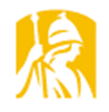 Model Runs
Introduction
Motivation
Timeline
Questions
Common Characteristics of tornadic rotating convection:
3) Mid-level dry air
Dew Point Depression
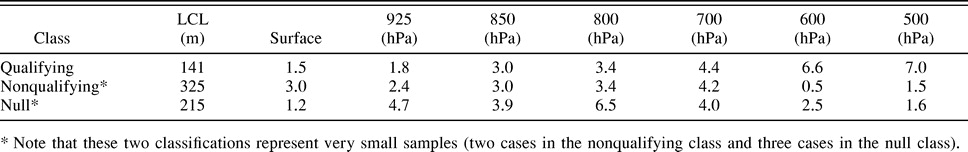 Qualifying- Had mid-level dry air intrusions and tornado outbreaks.

Nonqualifying- Had tornado outbreaks but no mid-level dry air intrusions.

Null- Had mid-level dry air intrusions but no tornado outbreak.
(Curtis 2004)
[Speaker Notes: Curtis 2004 examined the environmental characteristics of TC tornado outbreaks in a series of Atlantic TCs.
Curtis split them into 3 groups (Qualifying, nonqualifying, and null)

Curtis 2004 also showed that the qualifying storms tended to have greater dew point depressions (i.e. more mid-level dry air) from 700 to 500 hPa.]
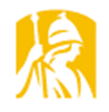 Model Runs
Introduction
Motivation
Timeline
Questions
Common Characteristics of tornadic rotating convection:
4) Low lifting condensation level (LCL) heights
Harvey (2017) NCAR Ensemble: 850 hPa
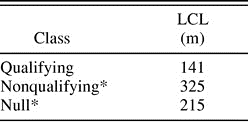 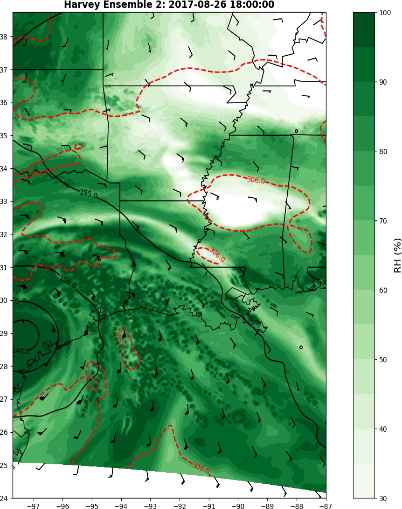 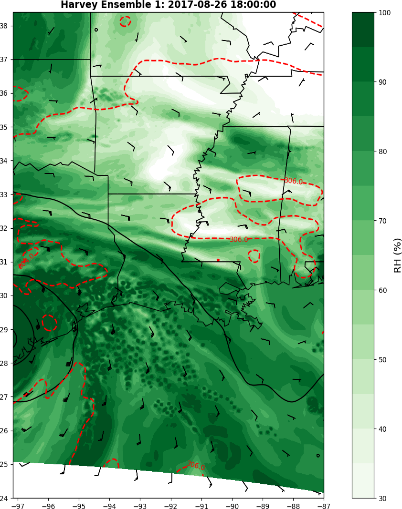 (Curtis 2004)
(Card 2019)
[Speaker Notes: Curtis 2004  also found that the qualifying storms tended to have lower LCLs than the nonqualifying or null groups

The figure on the right shows an image from my Master’s research which shows that low-level moisture tend to be prominent in TCs aiding to the lowering of the LCL.]
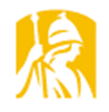 Model Runs
Introduction
Motivation
Timeline
Questions
Common Characteristics of tornadic rotating convection:
5) Low-level boundaries (convergence axis or baroclinic zones)
[Speaker Notes: Low-level boundaries whether baroclinic zones or convergence axes can help promote organization ot tornado reports. Edwards 2006 looks a some case studies of different types of boundaries in TCs that caused TC tornadoes.]
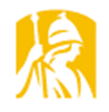 Model Runs
Introduction
Motivation
Timeline
Questions
Tropical Cyclone Boundaries:
Floyd 1999
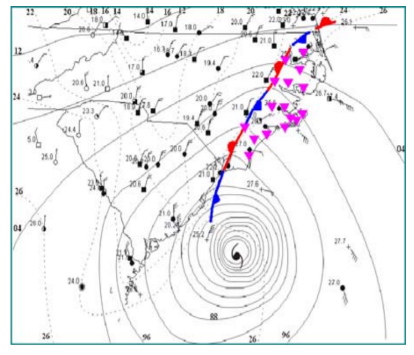 Types
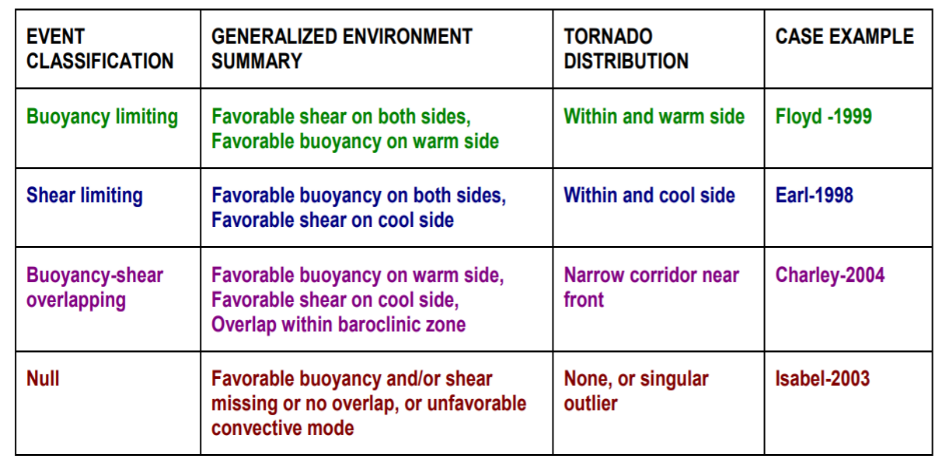 (Edwards 2006)
[Speaker Notes: The work of Edwards 2006 classified different types of TC boundaries.
1st being the buoyancy limiting case: favorable shear on both sides of a boundary, but favorable buoyancy on the warm side of the boundary]
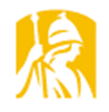 Model Runs
Introduction
Motivation
Timeline
Questions
Tropical Cyclone Boundaries:
Types
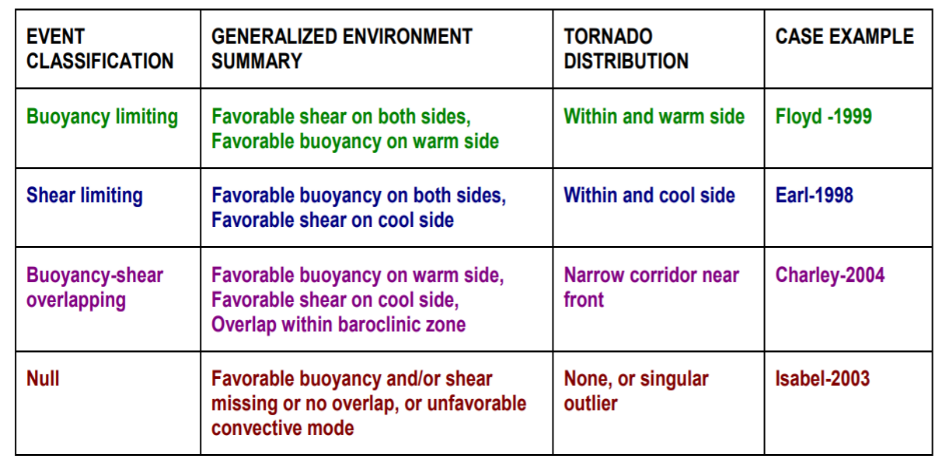 Earl 1998
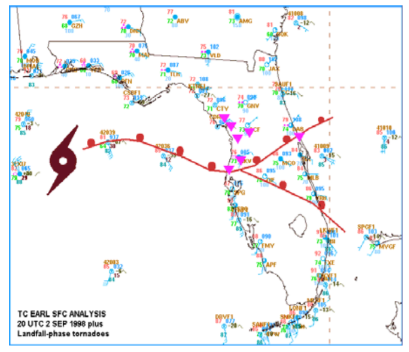 (Edwards 2006)
[Speaker Notes: The work of Edwards 2006 classified different types of TC boundaries.
2nd is the shear limiting case: favorable buoyancy on both sides of a boundary, but favorable shear on the cool side.]
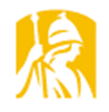 Model Runs
Introduction
Motivation
Timeline
Questions
Charley 2004
Tropical Cyclone Boundaries:
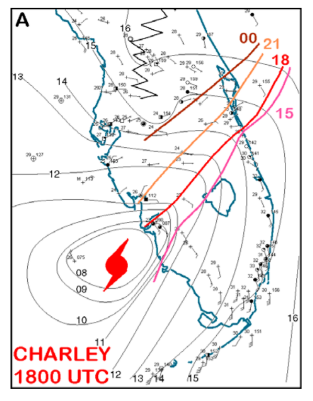 Types
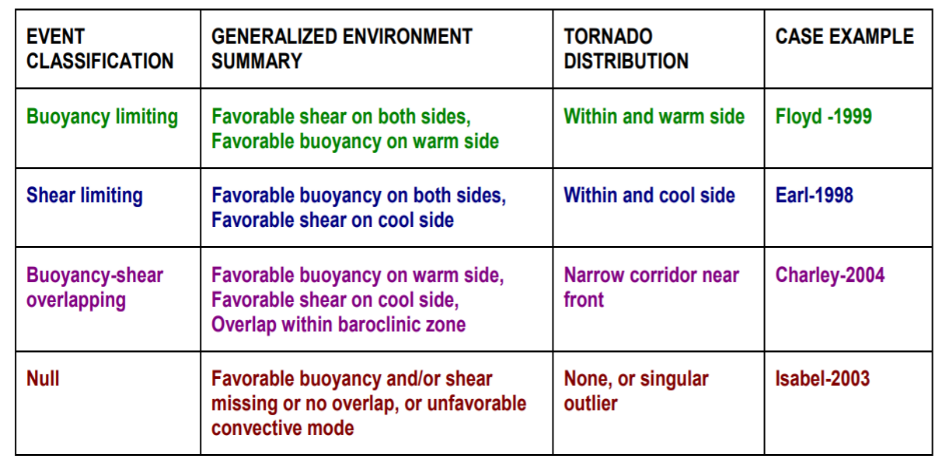 (Edwards 2006)
[Speaker Notes: The work of Edwards 2006 classified different types of TC boundaries.
3rd is the overlapping case: where the favorable buoyancy and shear overlap within a baroclinic zone]
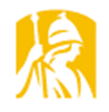 Model Runs
Introduction
Motivation
Timeline
Questions
Tropical Cyclone Boundaries:
Types
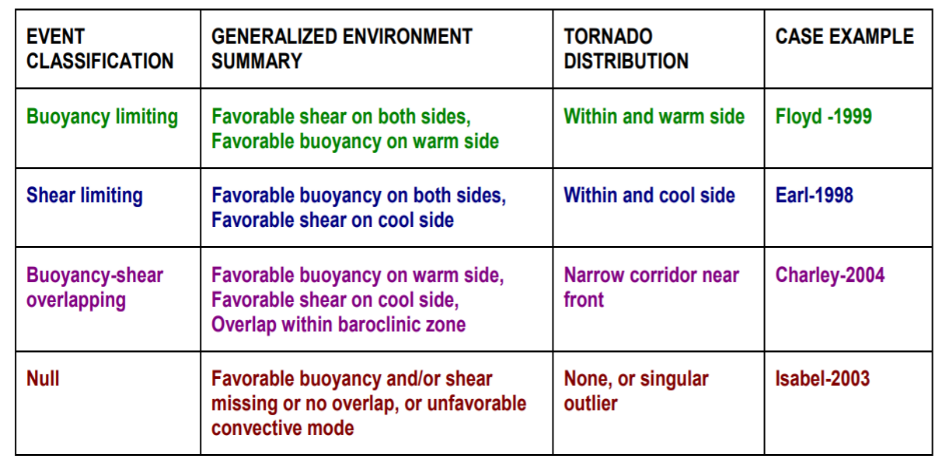 Isabel 2003
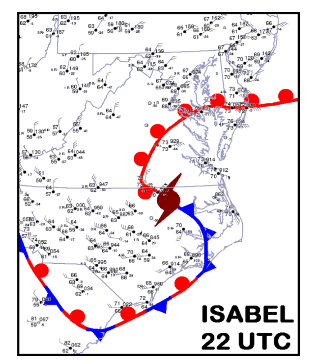 (Edwards 2006)
[Speaker Notes: The work of Edwards 2006 classified different types of TC boundaries.
Lastly is the null case: which has none of the previously discussed]
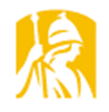 Model Runs
Introduction
Motivation
Timeline
Questions
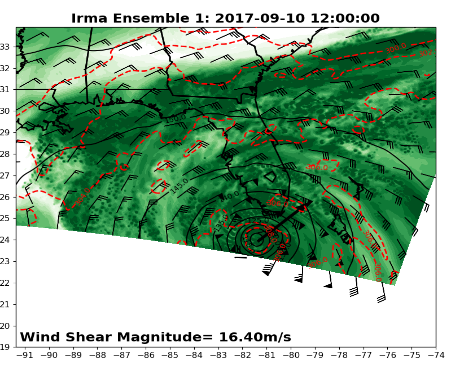 Tropical Cyclone Boundaries:
Dry Air
Dry air tends to be collocated with warmer potential temperatures at 850 hPa.

This local warming is due to less cloud thickness allowing for more insolation and some subsidence warming from rainband circulations.

Possible evidence of weak baroclinic forcing, particularly right of shear.
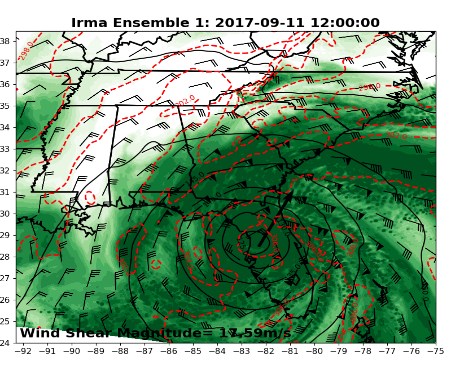 (Card 2019)
[Speaker Notes: My Master’s work showed that dry air leads to an increase in potential temperatures in the TC environment. Local warming can be due to less cloud thickness (allowing for more insolation) or warm subsidence from the rainband circulation.

Possible evidence of baroclinic focing in the TC environment]
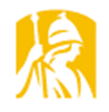 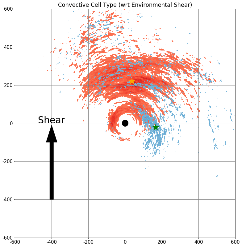 Model Runs
Introduction
Motivation
Timeline
Questions
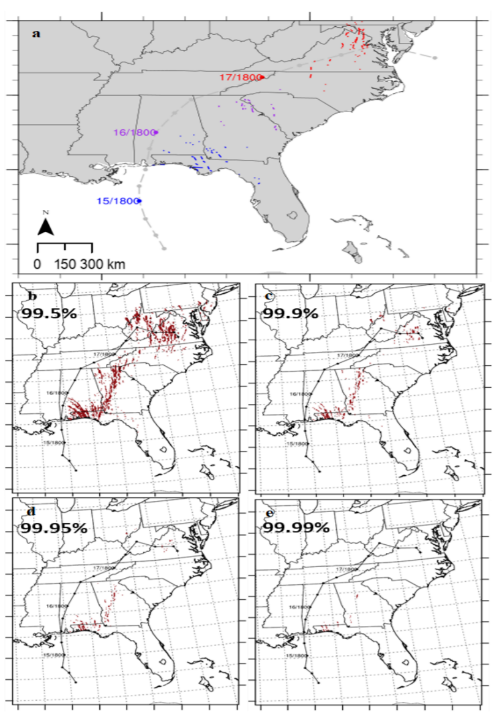 Tropical cyclone tornado surrogates:
Ensemble
Carroll-Smith et al. (2019) and Card (2019) 

Reflectivity, maximum updraft helicity, and maximum updraft can be used as surrogates for rotating convection

Show were tornado reports may occur in numerical models.
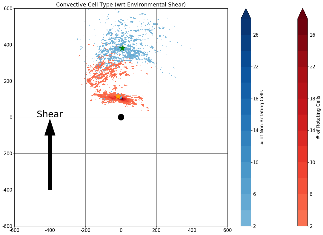 [Speaker Notes: Using TC tornado reports are great but that doesn’t necessarily make them useful in model world. TC tornado surrogates are a way to estimate where tornadoes may occur in modeled tropical cyclones. 

In Carroll-Smith et al. 2019 and in my Master’s work percentile values of Reflectivity and Maximum Updraft Helicity were used to identify surrogates for rotating convection in model outputs. Carroll-Smith et al. 2019 showed that different percentile thresholds worked best for different model grid spacing when trying to match up TC tornado surrogates to actual tornado reports.]
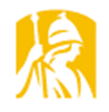 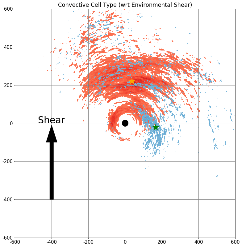 Model Runs
Introduction
Motivation
Timeline
Questions
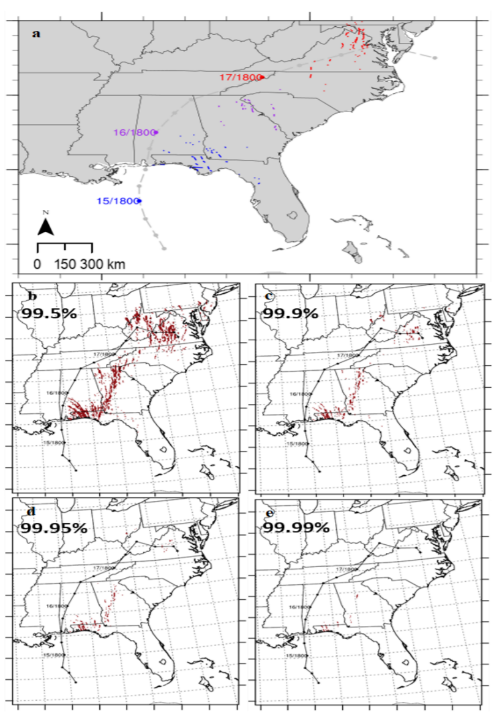 Tropical cyclone tornado surrogates:
Ensemble
Carroll-Smith et al. (2019) and Card (2019) 

Reflectivity, maximum updraft helicity, and maximum updraft can be used as surrogates for rotating convection

Show were tornado reports may occur in numerical models.
Carroll-Smith et al. 2019 suggests that further work should investigate model physics including planetary boundary layer sensitivities.
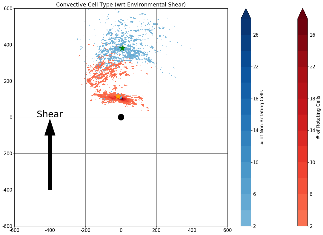 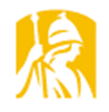 Model Runs
Introduction
Motivation
Timeline
Questions
Goals:
This research will investigate WSM6 and WDM6 microphysics parameterizations.

Determine the effects of microphysics parameterization on the distribution, structure, and longevity of convection in tropical cyclones.
Determine how microphysics parameterization affects the boundaries in the tropical cyclone.


This research will also investigate the YSU, MYNN3, and ACM2 planetary boundary layer (PBL) parameterizations.
Determine the effects of PBL parameterization on the distribution, structure, and longevity of convection in tropical cyclones.
Determine how PBL parameterization affects the boundaries in the tropical cyclone.
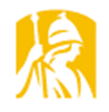 Model Runs
Introduction
Motivation
Timeline
Questions
Model Runs
[Speaker Notes: Now that I have motivated and introduced some of the important things about rotating convection in TCs we will talk about the modeling aspects of this project.]
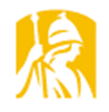 Model Runs
Introduction
Motivation
Timeline
Questions
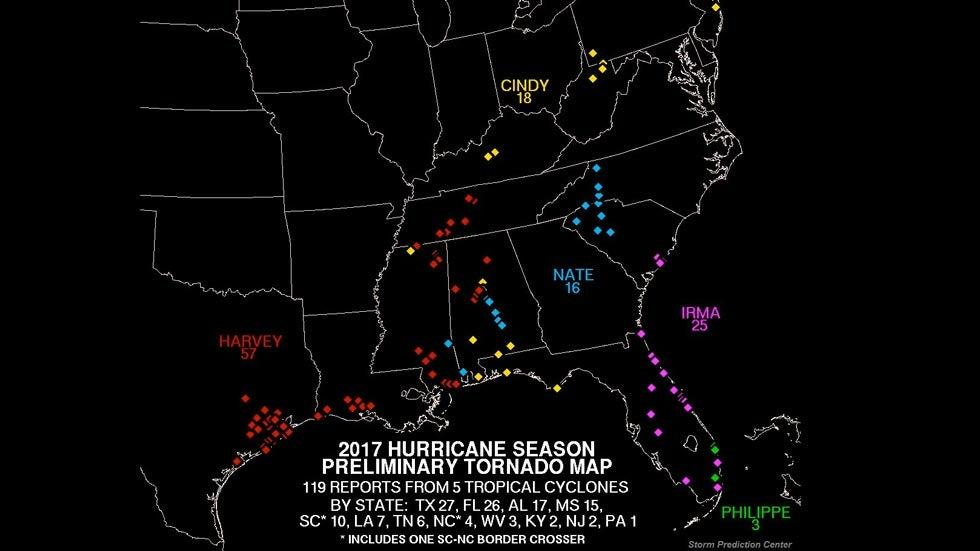 [Speaker Notes: As I mentioned previously 2017 was the 4th most active year for tropical cyclone tornadoes. If we look at the preliminary tornado report map from the SPC from the 2017 Hurricane season we can see that Havey and Irma were the two top tornado producers of the 2017 season.]
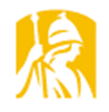 Model Runs
Introduction
Motivation
Timeline
Questions
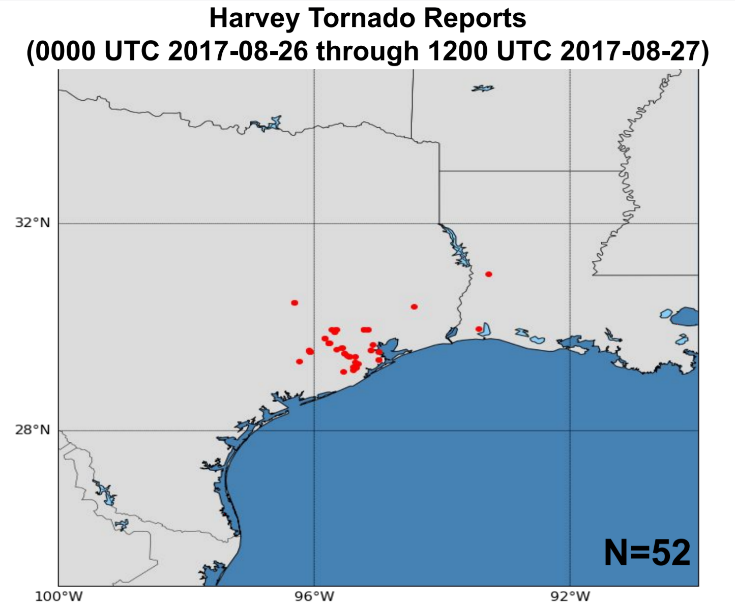 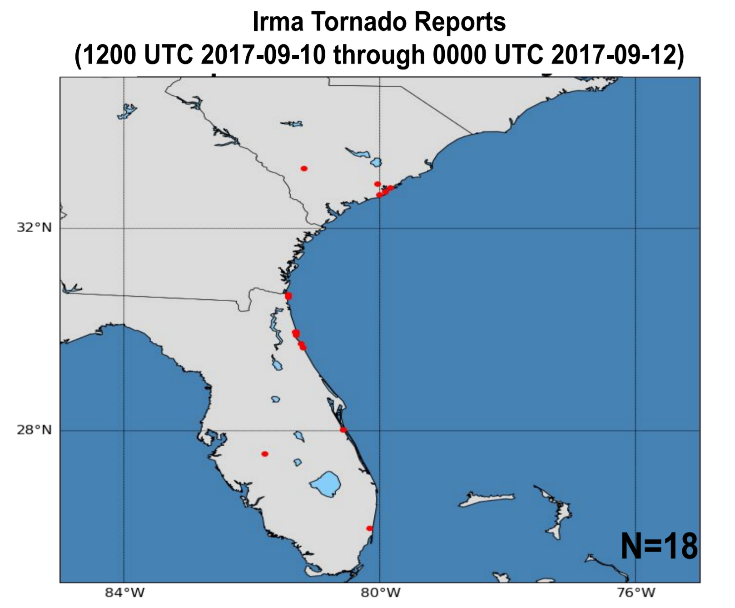 [Speaker Notes: From 00Z 26 August through 12Z 27 August, Hurricane Harvey created 52 tornado reports along the coast and inland in Texas and Louisiana

From 12Z 10 September through 00Z 12 September, Hurricane Irma created 18 tornado reports along the Florida, Georgia, and South Carolina Coasts]
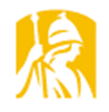 Model Runs
Introduction
Motivation
Timeline
Questions
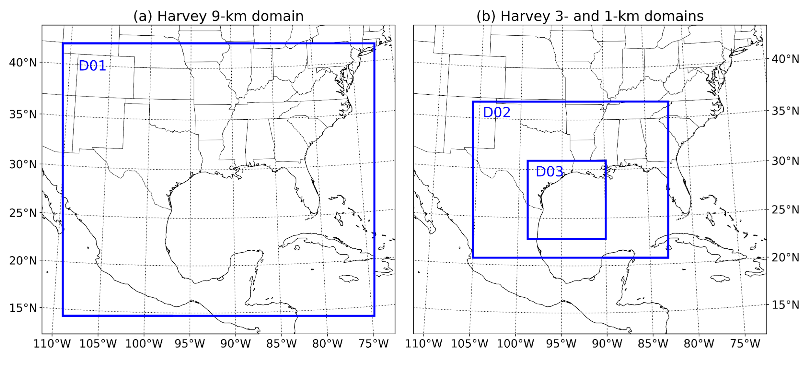 WRF Model Setup:
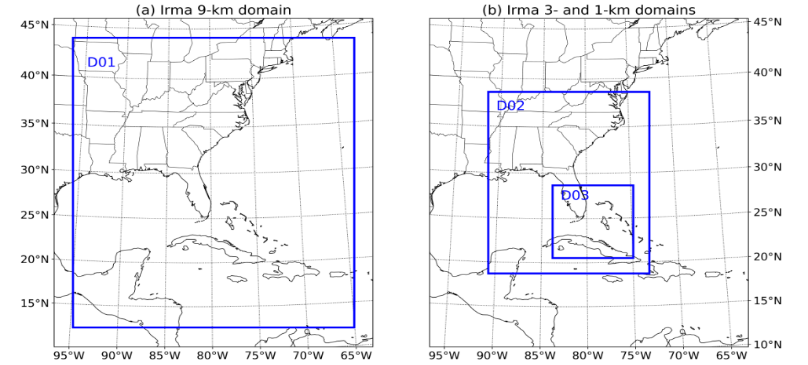 [Speaker Notes: To begin here are the domains that have been used in this WRF modeling study. The 9km domains (on the left) were run in the first set of simulations and a second set of simulations utilizing a static 3-km domain with a nested 1-km vortex (seen on the right) following domain was used.]
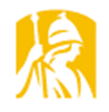 Model Runs
Introduction
Motivation
Timeline
Questions
WRF Model Setup:
Simulation #1
Simulation #2
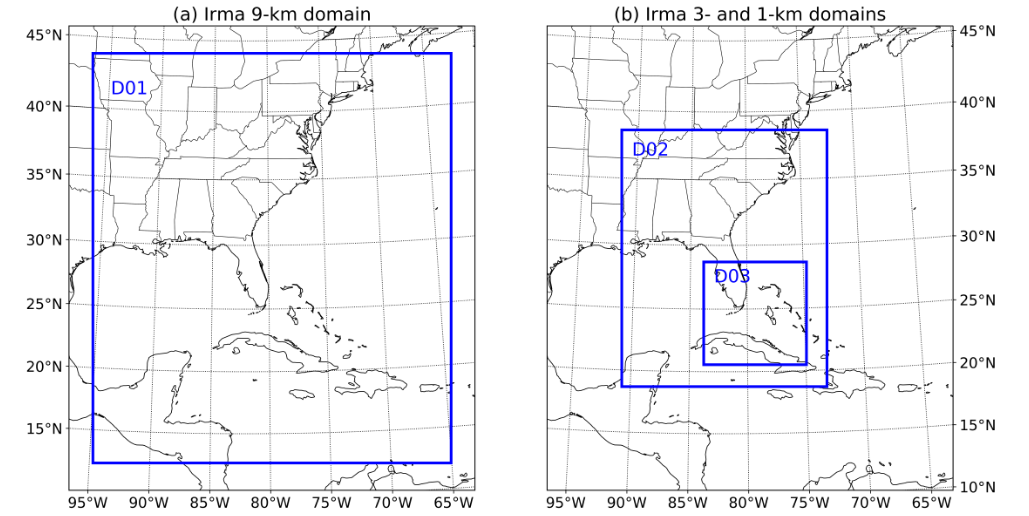 ERA5
[Speaker Notes: The ERA5 was utilized to provide the initial and boundary conditions for the 9-km simulations]
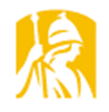 Model Runs
Introduction
Motivation
Timeline
Questions
WRF Model Setup:
Simulation #1
Simulation #2
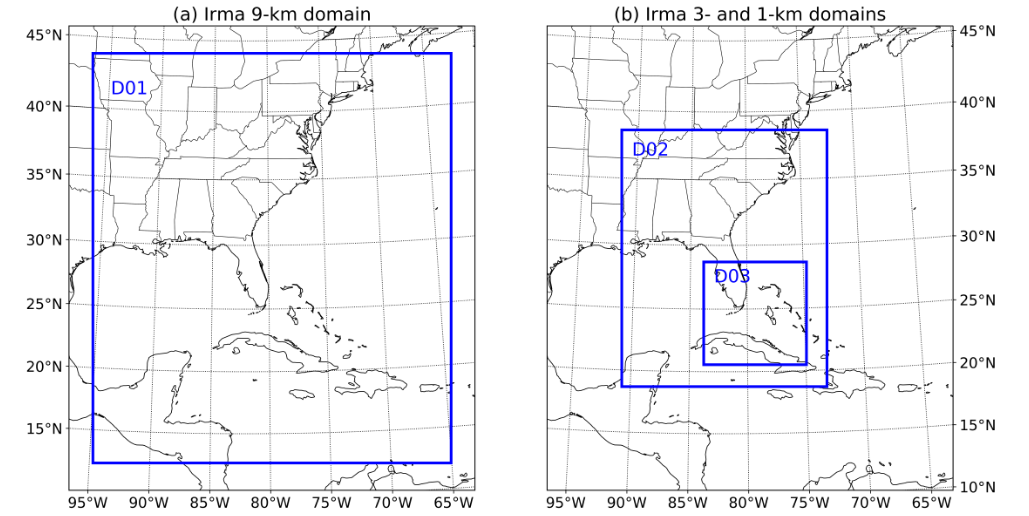 ERA5
+24 h
[Speaker Notes: The 9-km simulations were run for a longer period of time allowing 24 hours of spin up before the variables from simulation #1 were used as initial and boundary conditions for the high horizontal resolution runs in simulation #2 (typically referred to as a “hot start”). Additionally 12 hours is given for spin up in simulation #2 before analyzation.]
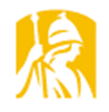 Model Runs
Introduction
Motivation
Timeline
Questions
WRF Model Setup:
WRF Version 4.1
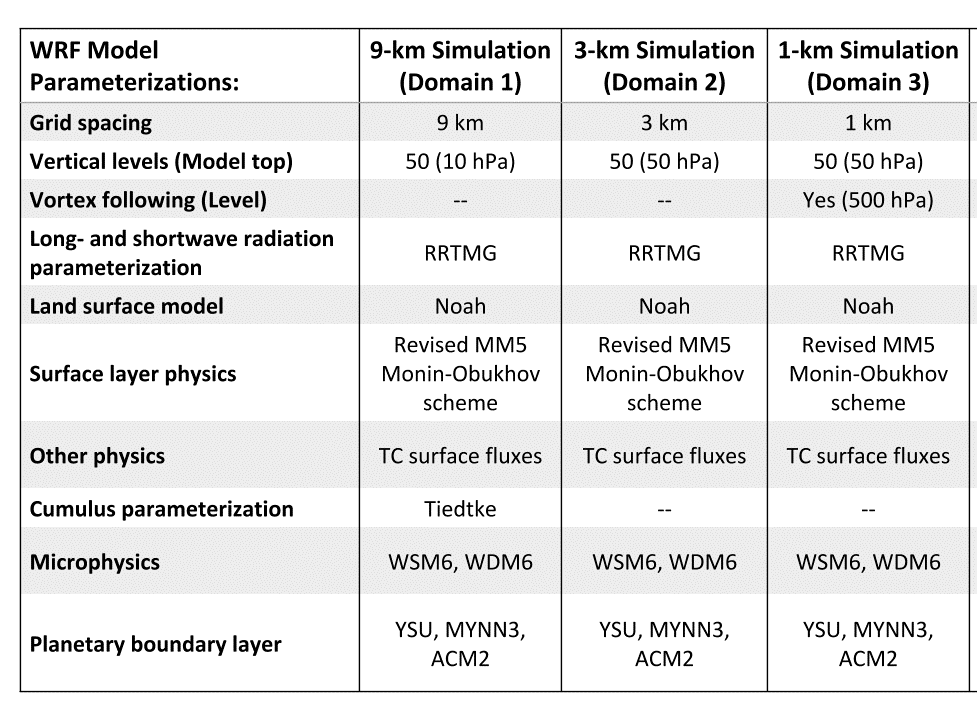 [Speaker Notes: Here is a table showing the Model setup for each of the runs. There are a few important this to point out.]
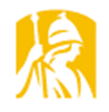 Model Runs
Introduction
Motivation
Timeline
Questions
WRF Model Setup:
WRF Version 4.1
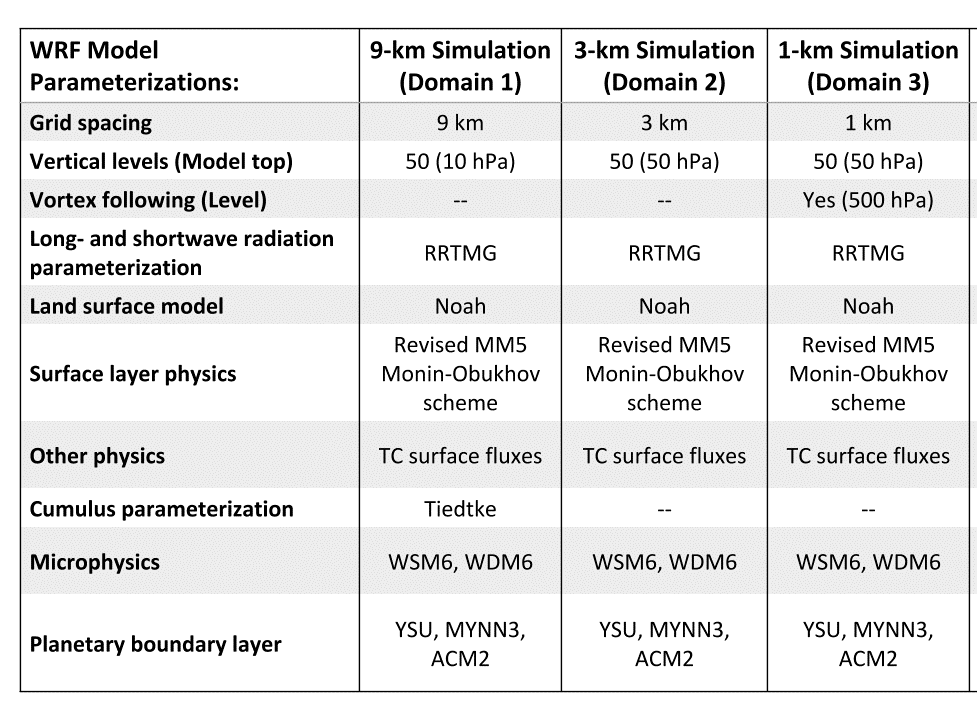 [Speaker Notes: Here is a table showing the Model setup for each of the runs. There are a few important this to point out.
The 1-km domain is vortex following (at the 500 hPa level)]
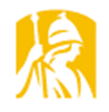 Model Runs
Introduction
Motivation
Timeline
Questions
WRF Model Setup:
WRF Version 4.1
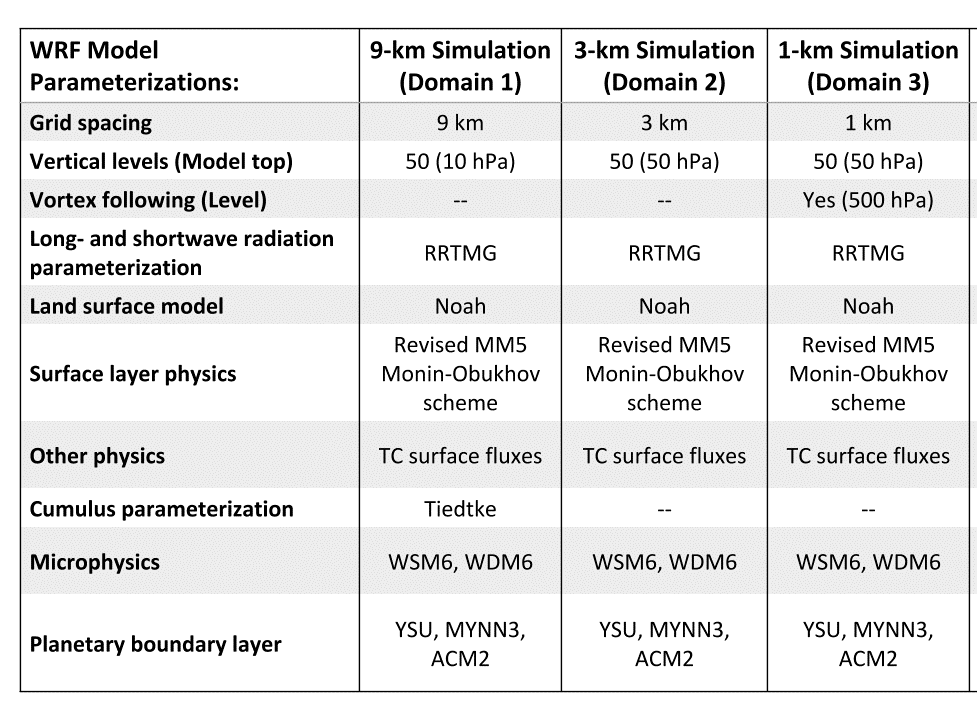 [Speaker Notes: Here is a table showing the Model setup for each of the runs. There are a few important this to point out.
The 9-km domain used cumulus parameterization to allow faster spin up of the tropical cyclones]
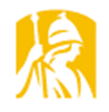 Model Runs
Introduction
Motivation
Timeline
Questions
WRF Model Setup:
WRF Version 4.1
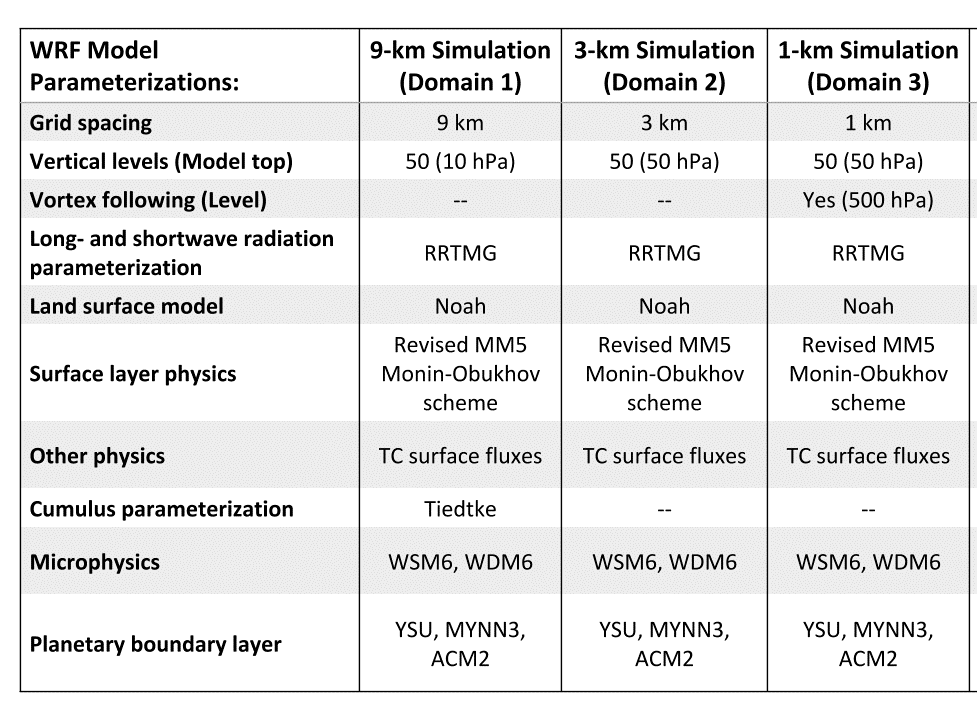 [Speaker Notes: Here is a table showing the Model setup for each of the runs. There are a few important this to point out.
**  As mentioned before the goal of this research is to see how these microphysics and PBL parameterizations effect convection in tropical cyclones.**

For each simulation, the same pair of microphysics and PBL parameterizations were used in the 9-, 3-, 1-km runs to avoid possible conflicts between the different model physics.]
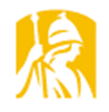 Model Runs
Introduction
Motivation
Timeline
Questions
WRF Microphysics Background:
WSM6
WDM6
Hong and Lim 2006
Lim and Hong 2010
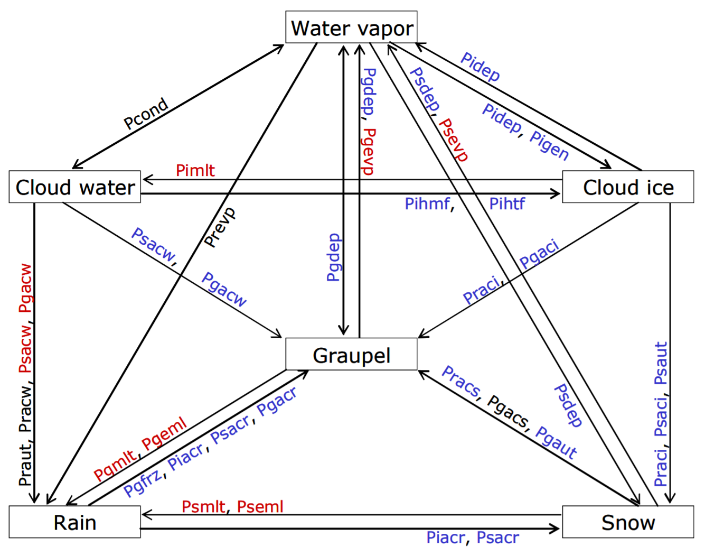 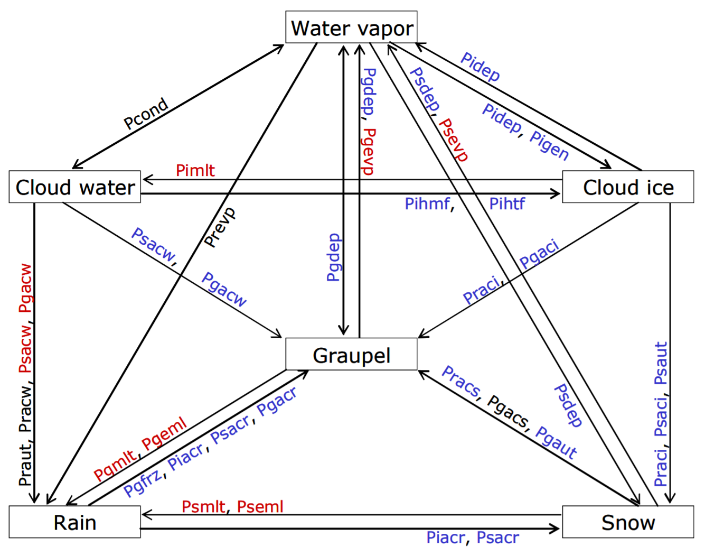 Pcact
Pcact
[Speaker Notes: First I will introduce a little information about the microphysics schemes used in the WRF model runs. These can seem rather daunting to look at but I only want to point out that…
The WDM6 microphysics scheme is double moment for warm rain processes (tracks the number concentration of rain and cloud water and the number of CCN)
We can see the pathways in these two MP schemes are very similar the one difference labeled in red in the WDM6 chart.]
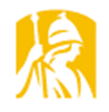 Model Runs
Introduction
Motivation
Timeline
Questions
WRF Microphysics Background:
WSM6
WDM6
Hong and Lim 2006
Lim and Hong 2010
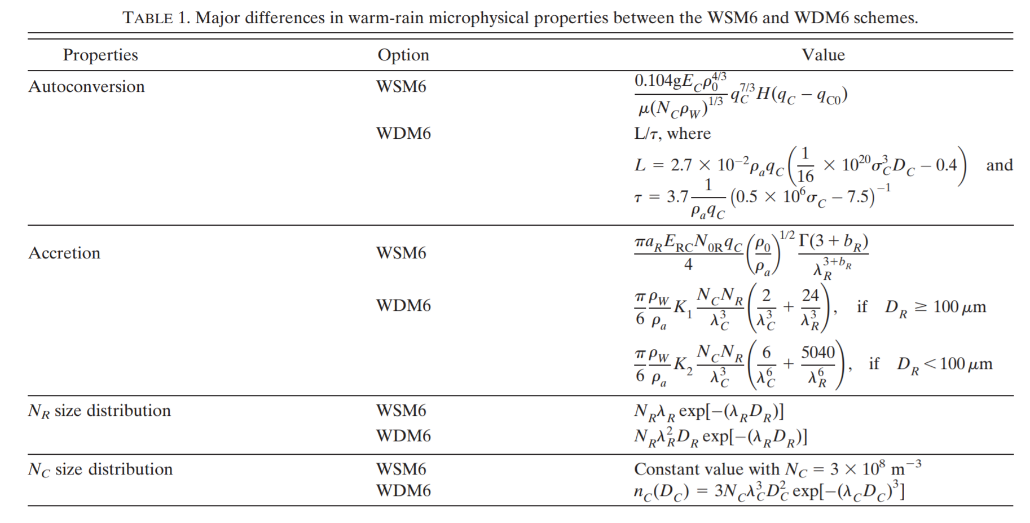 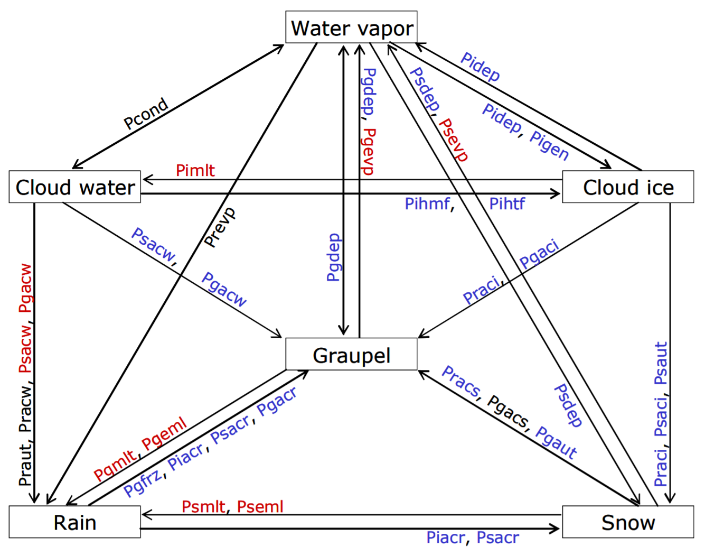 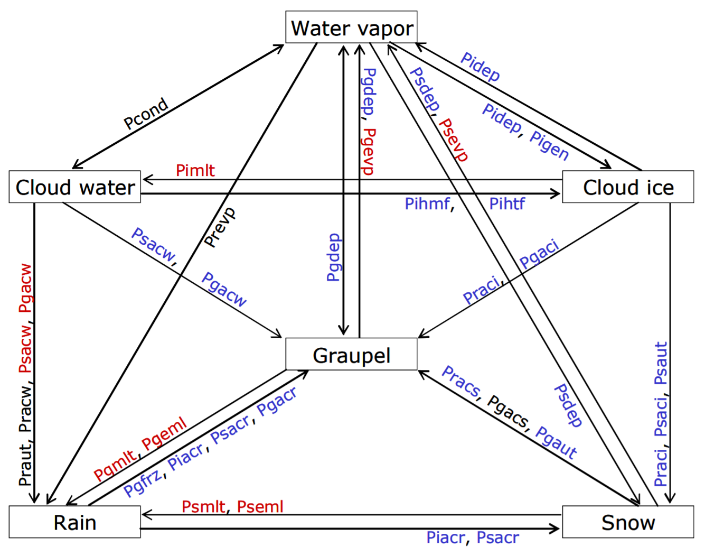 Pcact
Pcact
[Speaker Notes: And this table from Lim and Hong 2010 shows the technical details of the differences between the WSM6 and WDM6 equations.]
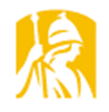 Model Runs
Introduction
Motivation
Timeline
Questions
WRF Microphysics Background:
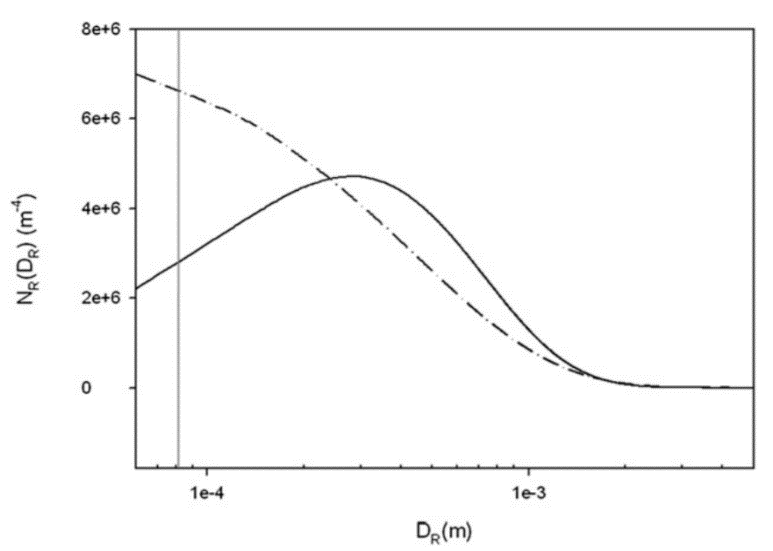 WDM6

WSM6
Lim and Hong 2010
[Speaker Notes: In this plot the WDM6 and WSM6 drop size distribution are shown. The two MP schemes are fairly similar except for the differences at the small drop sizes.]
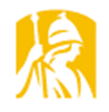 Model Runs
Introduction
Motivation
Timeline
Questions
WRF Microphysics Background:
WSM6
Summary:

WSM6 and WDM6 use the same equations for most processes

WDM6 is double moment in warm rain processes

WDM6 explicitly solves the number concentration of Rain and Cloud water as well as cloud condensation nuclei (CCN)

Both use similar drop size distributions
WDM6
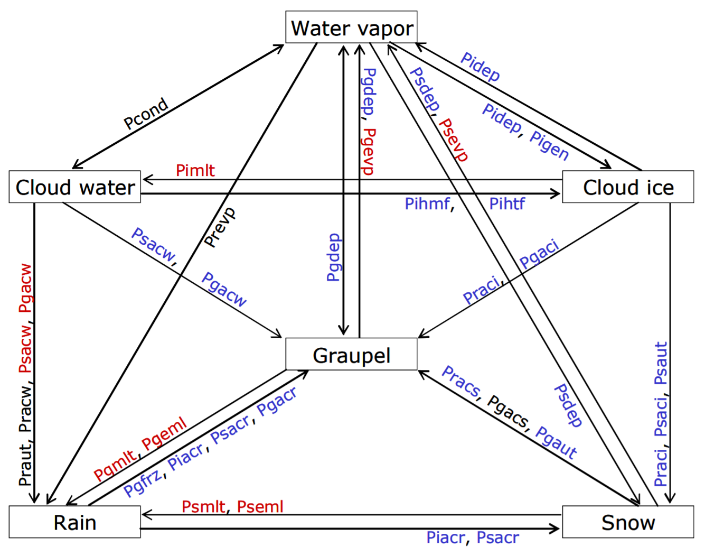 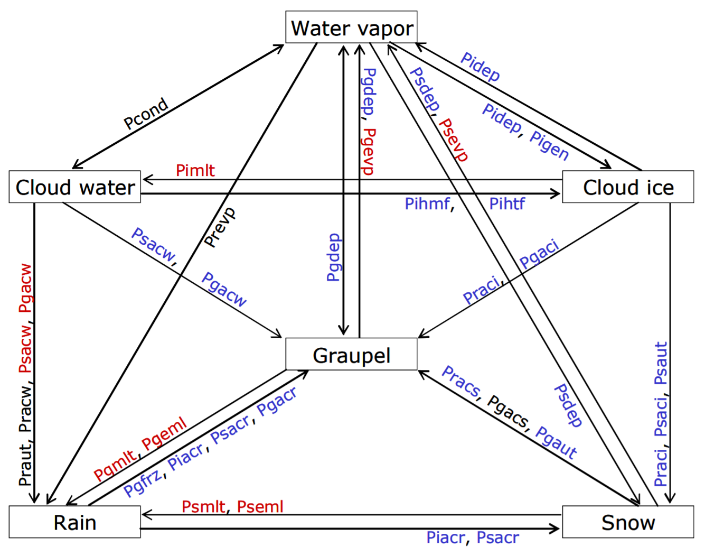 Pcact
Pcact
[Speaker Notes: Read summary]
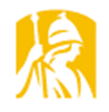 Model Runs
Introduction
Motivation
Timeline
Questions
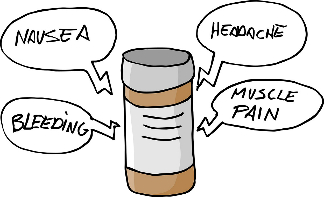 WRF Microphysics Background:
Interesting Side Effects
WSM6
WDM6
Tends to suppress spurious light precipitation (Hong et al. 2010)

Ice and graupel concentrations will be impacted by the shared CCN pool with the rain (Putnam et al. 2017)

Bias towards small raindrops and graupel (Putnam et al. 2017)

Squall-lines tend to propagate too quickly with the scheme (Hong et al. 2010)
Typically produces spurious light precipitation (Hong et al. 2010)

Rain concentrations tend to be larger than most other hydrometeor types (Putnam et al. 2017)

Bias towards small raindrops and graupel (Putnam et al. 2017)
[Speaker Notes: WSM6 tends to produce spurious light precip
WDM6 tends to suppress that light precip (particularly over the ocean)

Rain concentrations tend to be larger than most other hydrometeor types in the WSM6 scheme.
The ice and graupel concentrations can be impacted by the shared pool of CCN in the WDM6 simulations.

Both WSM6 and WDM6 tend to have a bias towards small raindrops and graupel

Squall-lines tend to propagate quicker in the WDM6 scheme (which may be important as TC outer rainbands can sometimes take on squall-line like characteristics)]
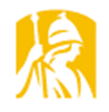 Model Runs
Introduction
Motivation
Timeline
Questions
WRF Planetary Boundary Layer Background:
Non-local Scheme
YSU
Local Scheme
Hybrid Scheme
First-order, non-local PBL scheme.

K-profile in the unstable mixed layer.

Explicit term to treat entrainment at the top of the PBL. 

PBL height is determined by where the bulk Richardson number exceeds 0.
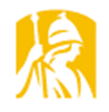 Model Runs
Introduction
Motivation
Timeline
Questions
WRF Planetary Boundary Layer Background:
Non-local Scheme
YSU
Local Scheme
Hybrid Scheme
Advantages

Can accurately simulate deep vertical mixing in buoyancy driven PBLs and shallow mixing layers in strong wind environments.
Disadvantages

In deep convective environments overdeepening of the PBL can occur leading to dry air near the surface.
(Hong and Lim 2006)
(Coniglio et al. 2013)
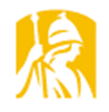 Model Runs
Introduction
Motivation
Timeline
Questions
WRF Planetary Boundary Layer Background:
Non-local Scheme
YSU
Hybrid Scheme
Local Scheme
MYNN3
Second-order, local PBL scheme.

PBL height is determined by where the  turbulent kinetic energy (TKE) falls below a critical value (1.0 × 10−6 m2s−2).
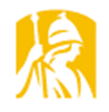 Model Runs
Introduction
Motivation
Timeline
Questions
WRF Planetary Boundary Layer Background:
Non-local Scheme
YSU
Hybrid Scheme
Advantages

Can depict statically stable boundary layers well, which is not particularly advantageous in the environment of a tropical cyclone.
Disadvantages

Does not account fully for deep vertical mixing associated with large eddies or countergradient fluxes, which results in weaker updrafts than observed.
Local Scheme
MYNN3
(Nakanishi and Niino 2006)
(Nakanishi and Niino 2006)
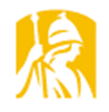 Model Runs
Introduction
Motivation
Timeline
Questions
WRF Planetary Boundary Layer Background:
Local Scheme
MYNN3
First-order, hybrid PBL scheme.

Non-local mixing dominates through most of the depth of the convective PBL.

Local mixing can be large in high shear environments.

PBL height is determined by where the bulk Richardson number exceeds 0.25.
Hybrid Scheme
ACM2
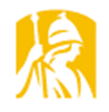 Model Runs
Introduction
Motivation
Timeline
Questions
WRF Planetary Boundary Layer Background:
Local Scheme
MYNN3
Advantages

Capable of depicting vertical profiles of potential temperature and velocity in the PBL with greater accuracy than solley local of non-local schemes.
Disadvantages

Can overdeepen the PBL in deep convective environments.
Hybrid Scheme
ACM2
(Pleim 2007a)
(Coniglio et al. 2013)
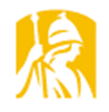 Model Runs
Introduction
Motivation
Timeline
Questions
WRF Model:
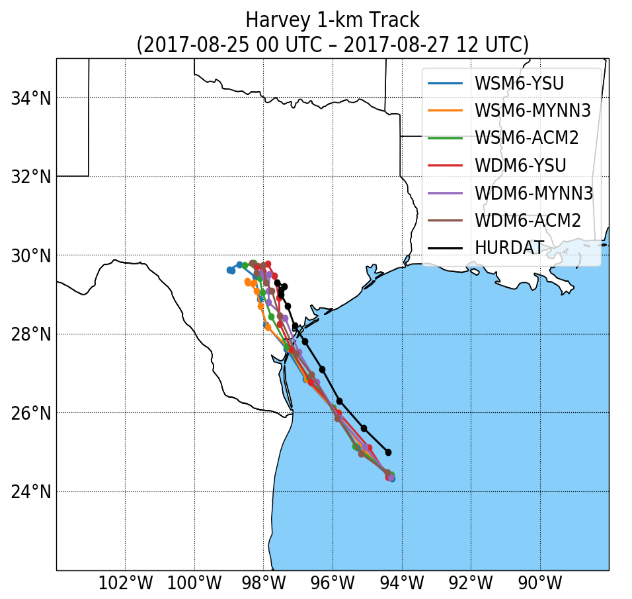 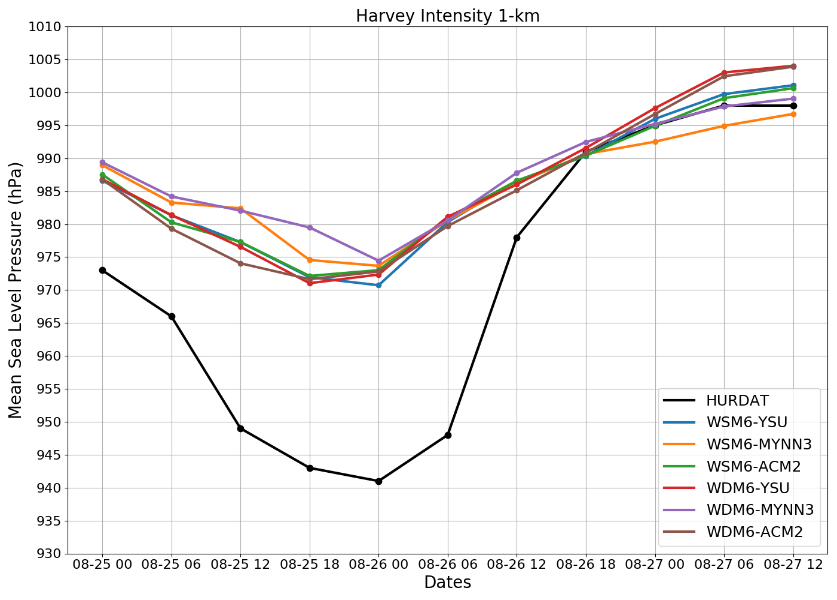 [Speaker Notes: Left is the intensity of the 1-km simulation of Hurricane Harvey (in terms of MSLP) compared to the HURDAT
The modeled storm does not get as intense at the observed storm.

Right is the track
The modeled storms had a track that was a bit further south than the observed track.

Overall the Modeled storms all were close to each other in terms of tack and intensity and therefore will allow for good comparison to one another.]
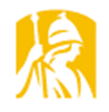 Model Runs
Introduction
Motivation
Timeline
Questions
WRF Model:
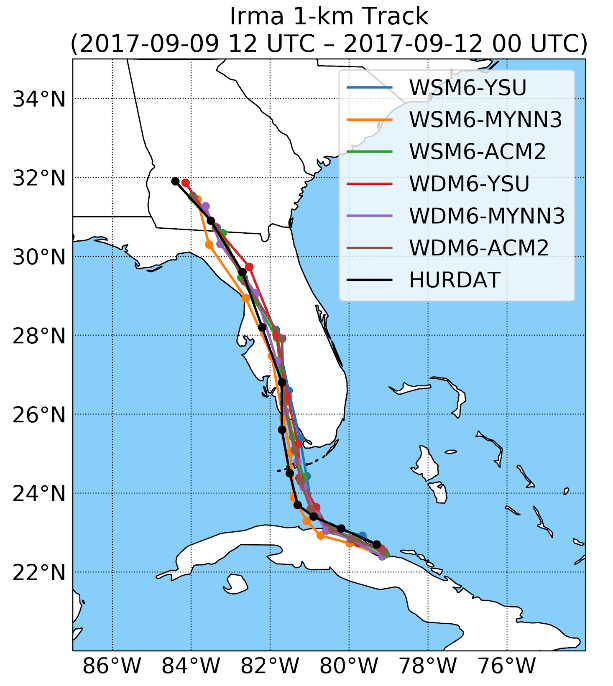 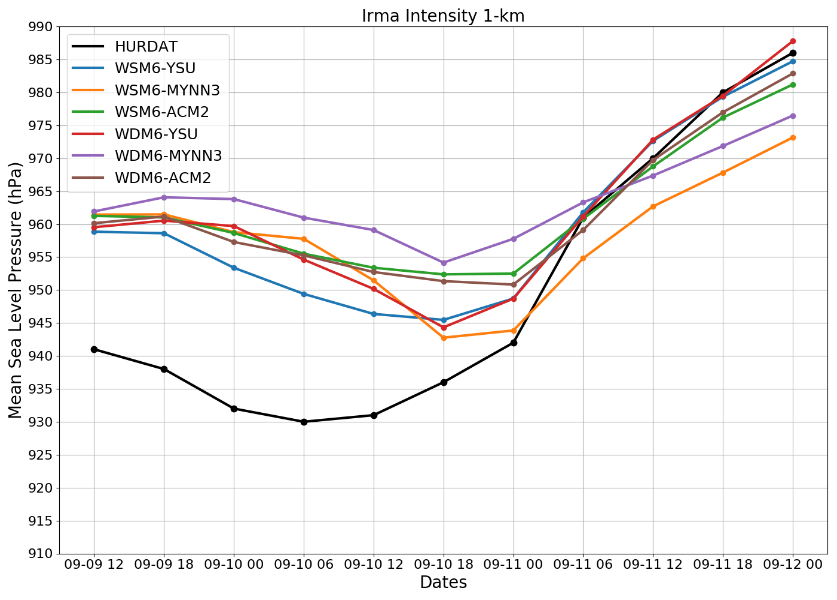 [Speaker Notes: Left is the intensity of the 1-km simulation of Hurricane Irma (in terms of MSLP) compared to the HURDAT
The modeled storm does not get as intense at the observed storm (as in Harvey)

Right is the track
The modeled storms here started slightly south of the observed track bringing the center of Irma closer to Cuba and turned northerly too quickly compared to observations possibly explaining some of the difference in intensity.
Overall the track was fairly similar to the observed track]
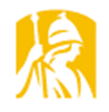 Model Runs
Introduction
Motivation
Timeline
Questions
Questions and Hypotheses
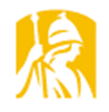 Model Runs
Introduction
Motivation
Timeline
Questions
Question 1: How does varying the microphysics and planetary boundary layer parameterizations affect tropical cyclone convection? Does this choice effect the distribution, structure, and longevity of rotating and non-rotating convection?
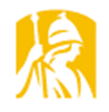 Model Runs
Introduction
Motivation
Timeline
Questions
Question 1: How does varying the microphysics and planetary boundary layer parameterizations affect tropical cyclone convection? Does this choice effect the distribution, structure, and longevity of rotating and non-rotating convection?
How cell type is determined?
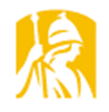 Model Runs
Introduction
Motivation
Timeline
Questions
How cell type is determined:
Model
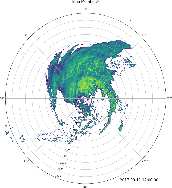 Reflectivity > 99.9th percentile
*Carroll-Smith et al. (2019)
*Card (2019)
[Speaker Notes: As in Carroll-Smith et al. 2019 and my Master’s work, I first identify cells that have a reflectivity in the 99.9th percentile across all the analysis times.]
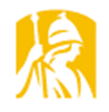 Model Runs
Introduction
Motivation
Timeline
Questions
How cell type is determined:
Model
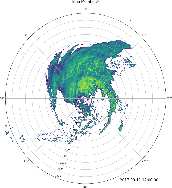 Reflectivity > 99.9th percentile
0–3-km Updraft Helicity > 99.95th percentile
*Carroll-Smith et al. (2019)
*Card (2019)
[Speaker Notes: For those cells if the 0-3 km updraft helicity exceeds the 99.95th percentile….]
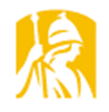 Model Runs
Introduction
Motivation
Timeline
Questions
How cell type is determined:
Model
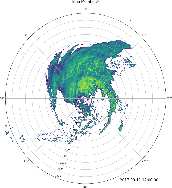 Reflectivity > 99.9th percentile
0–3-km Updraft Helicity > 99.95th percentile
Rotating Cells
*Carroll-Smith et al. (2019)
*Card (2019)
[Speaker Notes: … I identify those cells as rotating cells.]
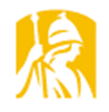 Model Runs
Introduction
Motivation
Timeline
Questions
How cell type is determined:
Model
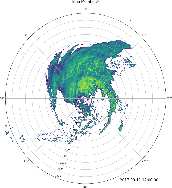 Reflectivity > 99.9th percentile
0–3-km Updraft Helicity <= 0
and
Maximum Updraft > 99.9th percentile
0–3-km Updraft Helicity > 99.95th percentile
Rotating Cells
*Carroll-Smith et al. (2019)
*Card (2019)
[Speaker Notes: I identify the cells with no updraft helicity, but maximum updraft in the 99.9th percentile…]
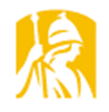 Model Runs
Introduction
Motivation
Timeline
Questions
How cell type is determined:
Model
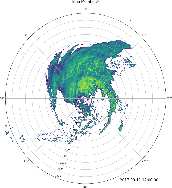 Reflectivity > 99.9th percentile
0–3-km Updraft Helicity <= 0 
and
Maximum Updraft > 99.9th percentile
0–3-km Updraft Helicity > 99.95th percentile
Rotating Cells
Non-Rotating Cells
*Carroll-Smith et al. (2019)
*Card (2019)
[Speaker Notes: … as non-rotating cells.]
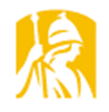 Model Runs
Introduction
Motivation
Timeline
Questions
99.9th Percentile
*Using techniques similar to Carroll-Smith 2019 and Card 2019
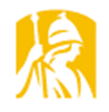 Model Runs
Introduction
Motivation
Timeline
Questions
Irma YSU PBL
SM
DM
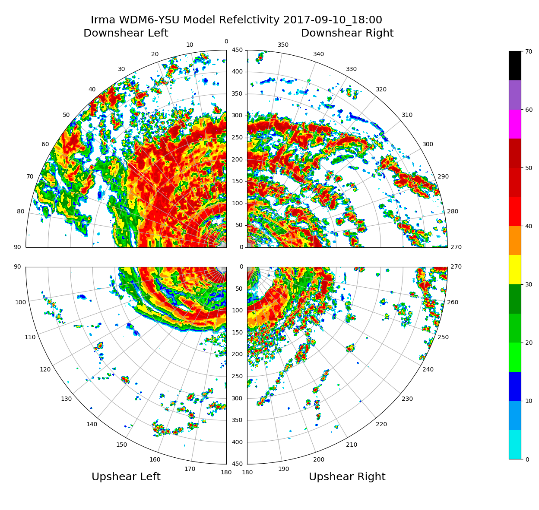 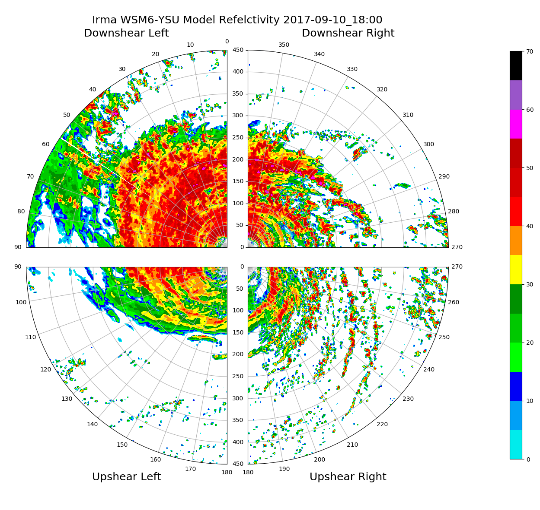 WDM6 model reflectivity shows a lack of light reflectivity around the tropical cyclones.

WDM6 scheme tends to suppress spurious light precipitation over oceans. (Hong 2010)
[Speaker Notes: Right is an Irma simulation with the single moment microphysics
Left is an Irma simulation with the double moment microphysics scheme 

Both simulations use the YSU PBL scheme.

The WDM6 simulation shows lack of model reflectivity particularly between the rainbands.]
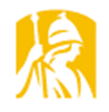 Model Runs
Introduction
Motivation
Timeline
Questions
DM
SM
Irma:
WDM6 simulation produces more rain and graupel than the WSM6 simulation.
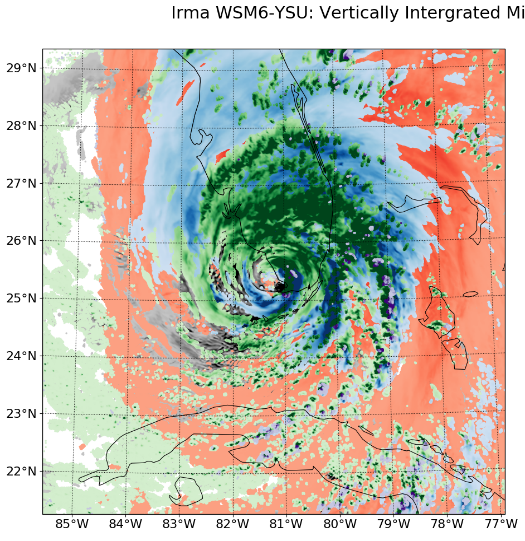 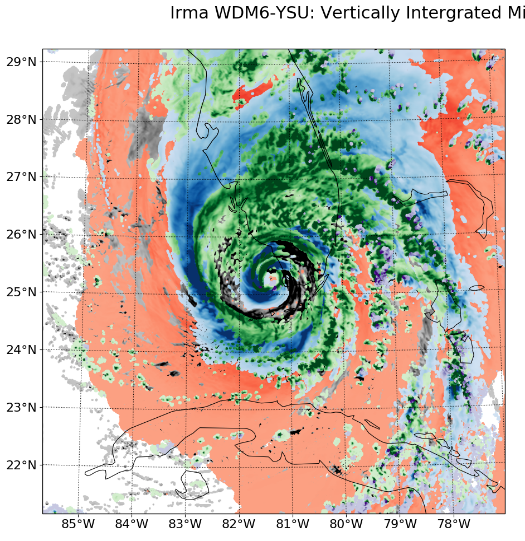 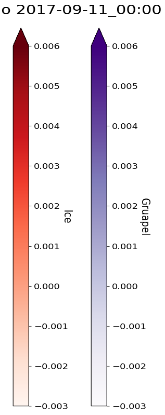 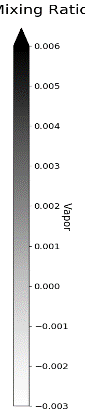 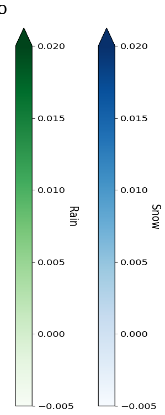 Cloud
Graupel
[Speaker Notes: These next few slides will show these plots. They show the hydrometeor type of the vertically integrated mixing ratio at each grid point. Each grid point is colored by the hydrometeor type (The value of this mixing ratio is the shading of each point)

The figures show these plots for the single moment (left) and double moment (right) microphysics scheme and YSU PBL scheme for Hurricane Irma.]
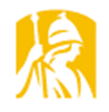 Model Runs
Introduction
Motivation
Timeline
Questions
DM
SM
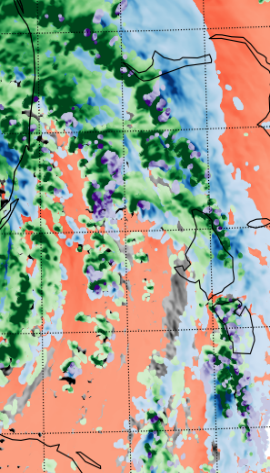 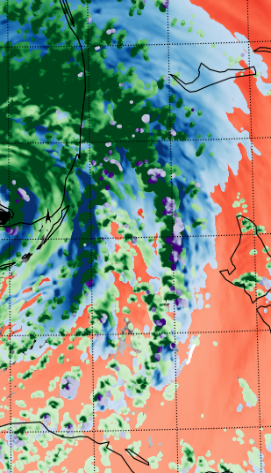 Irma:
WDM6 simulation produces more rain and graupel than the WSM6 simulation.
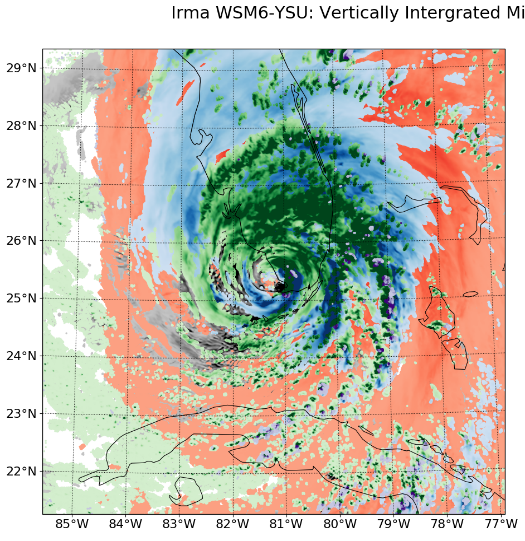 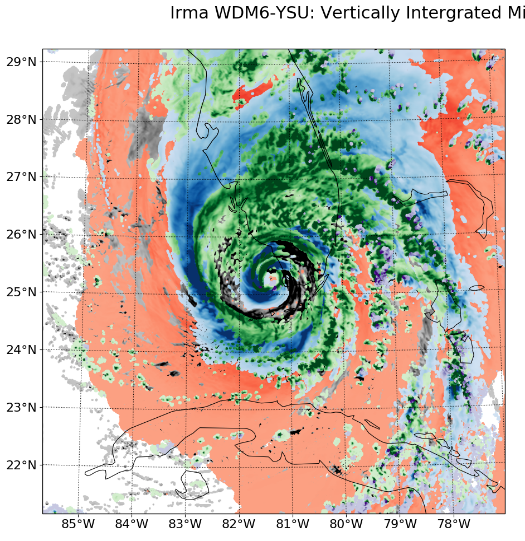 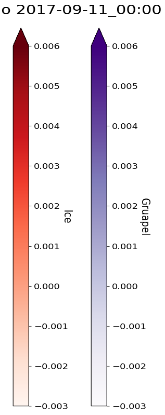 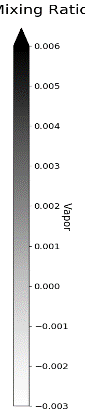 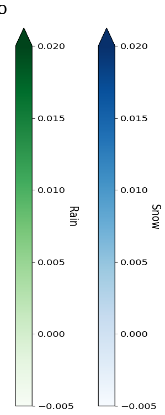 Cloud
Graupel
[Speaker Notes: If I zoom in on the eastern side of the storm, we can more easily see the difference in the amount of graupel produced by each simulation. The Double moment simulation on the right produces more graupel then the single moment simulation on the left.]
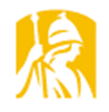 Model Runs
Introduction
Motivation
Timeline
Questions
DM
SM
Irma:
WDM6 simulation produces more rain and graupel than the WSM6 simulation.

There is also a lesser areal extent of ice in the WDM6 simulations.
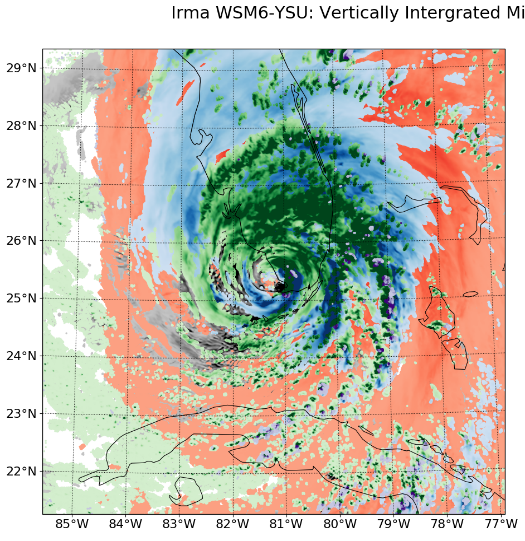 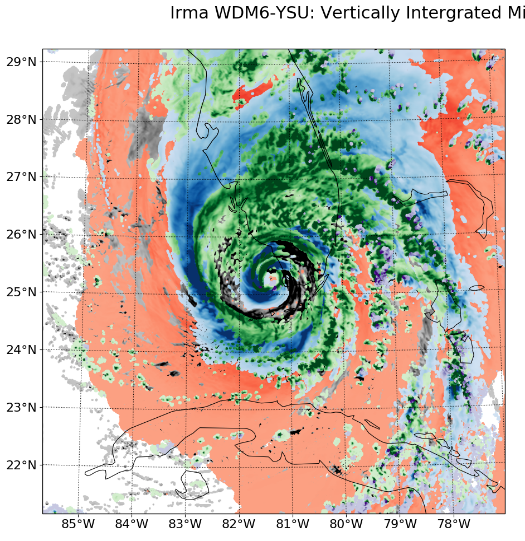 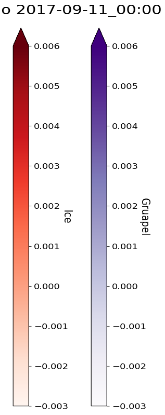 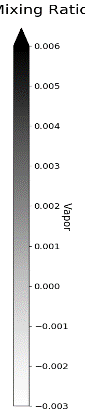 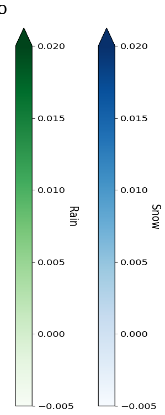 Cloud
Graupel
[Speaker Notes: Looking more broadly we can see the difference in the extent of ice around the storm. There is a lesser areal extent of ice in the double moment microphysics scheme.]
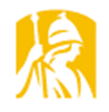 Model Runs
Introduction
Motivation
Timeline
Questions
99.9th Percentile
99.95th Percentile
99.95th Percentile
99.9th Percentile
*Using techniques similar to Carroll-Smith 2019 and Card 2019
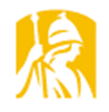 Model Runs
Introduction
Motivation
Timeline
Questions
Is the lack of strong updraft helicity in the MYNN3 PBL Schemes a result of weaker updrafts or less helicity?
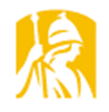 Model Runs
Introduction
Motivation
Timeline
Questions
Is the lack of strong updraft helicity in the MYNN3 PBL Schemes a result of weaker updrafts or less helicity?
Irma: 1800 UTC 10-09-2017
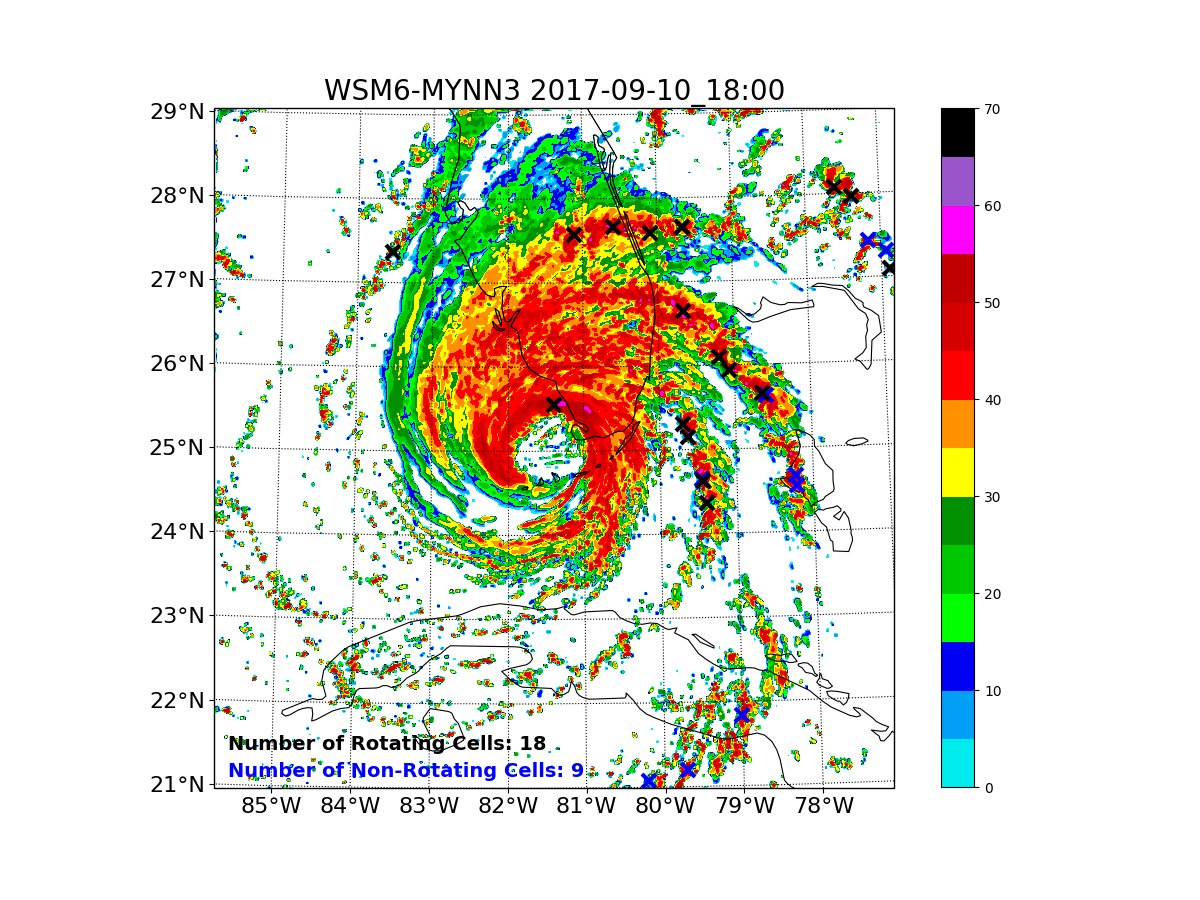 [Speaker Notes: Figures show the model reflectivity with black X’s denoting the rotating cells and blue X’s denoting the non-rotating cells.]
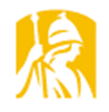 Model Runs
Introduction
Motivation
Timeline
Questions
Is the lack of strong updraft helicity in the MYNN3 PBL Schemes a result of weaker updrafts or less helicity?
Irma Maximum Updraft Velocity Difference: 1800 UTC 2017-09-10
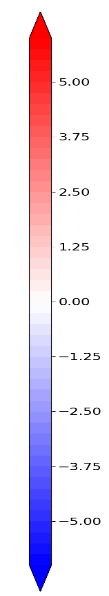 MYNN3-YSU
MYNN3-ACM2
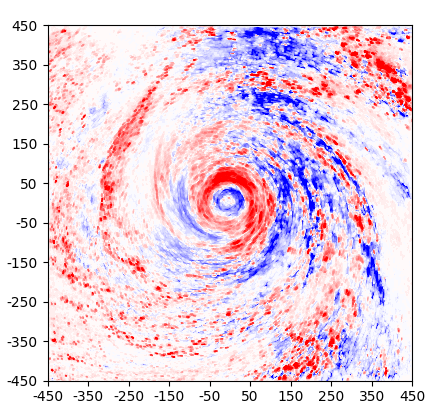 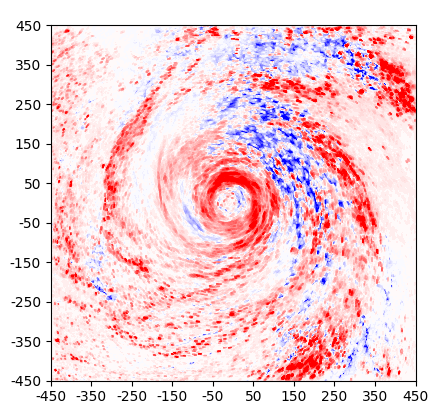 [Speaker Notes: Figures here show the difference plots in maximum updraft velocity for Hurricane Irma. 

Warmer colors denote where the MYNN3 PBL scheme has the higher vertical velocities than the YSU and ACM2 schemes. 

The differences here are not very structurally coherent (looks like popcorn) as the maximum updraft velocity is dependent on the location of convection which unsurprisingly is different in each simulation.]
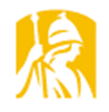 Model Runs
Introduction
Motivation
Timeline
Questions
Is the lack of strong updraft helicity in the MYNN3 PBL Schemes a result of weaker updrafts or less helicity?
Irma 0–3-km Helicity: 1800 UTC 2017-09-10
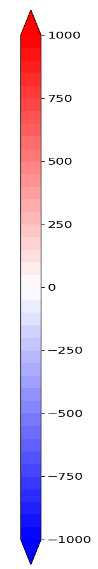 MYNN3-YSU
MYNN3-ACM2
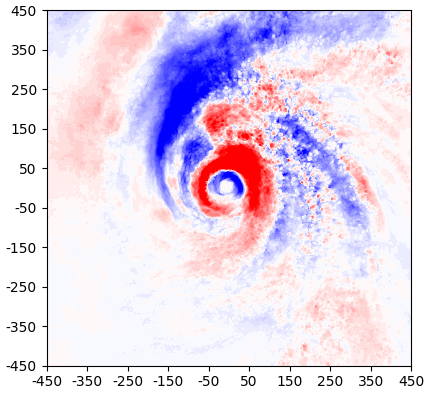 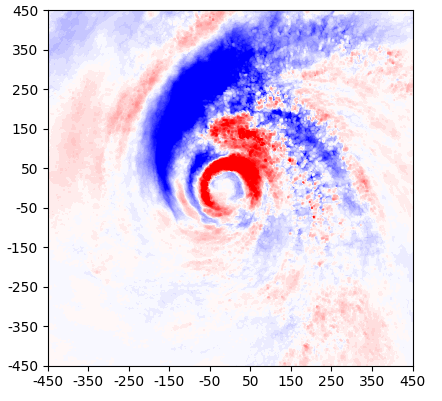 [Speaker Notes: Figures here show the difference plots for 0-3km helicity for Hurricane Irma. 

Warmer colors denote where the MYNN3 PBL scheme has the higher 0-3-km helicity than the YSU and ACM2 schemes. 

Unlike the maximum udraft velocity the 0-3 km helicity is much more structurally coherent. There are large differences on the northern side of Hurricane Irma.]
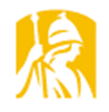 Model Runs
Introduction
Motivation
Timeline
Questions
Is the lack of strong updraft helicity in the MYNN3 PBL Schemes a result of weaker updrafts or less helicity?
Both hurricanes Harvey and Irma show that most of the difference in 0–3-km updraft helicity is driven by the 0–3-km helicity.

Differences in maximum updraft velocity is at the convective scale, while differences in the 0–3-km helicity is larger scale.
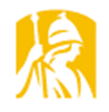 Model Runs
Introduction
Motivation
Timeline
Questions
Is the lack of strong updraft helicity in the MYNN3 PBL Schemes a result of weaker updrafts or less helicity?
Both hurricanes Harvey and Irma show that most of the difference in 0–3-km updraft helicity is driven by the 0–3-km helicity.

Differences in maximum updraft velocity is at the convective scale, while differences in the 0–3-km helicity is larger scale.

Further question: How does the PBL scheme physically affect the 0–3-km helicity? What makes the MYNN3 scheme different?
[Speaker Notes: How does the PBL scheme physically affect the 0–3-km helicity? What makes the MYNN3 scheme different?

Like I mentioned the major differences were on the northern side of Hurricane Irma… what would be north of Irma at this time?...]
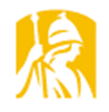 Model Runs
Introduction
Motivation
Timeline
Questions
Further question: How does the PBL scheme physically affect the 0–3-km helicity?
Irma SM
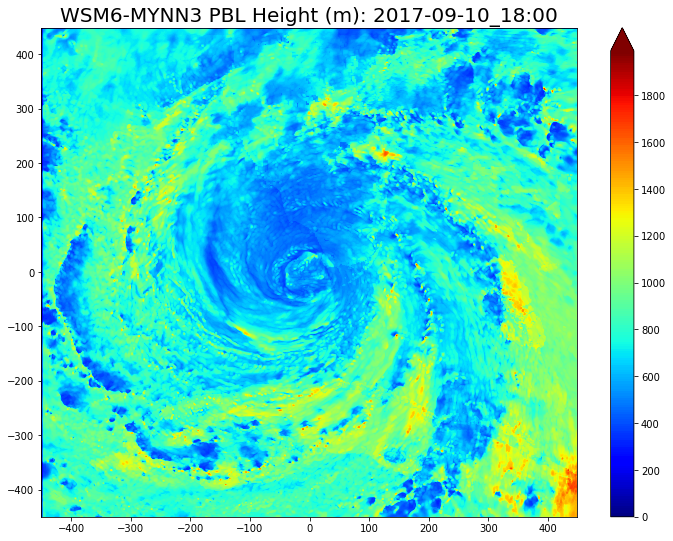 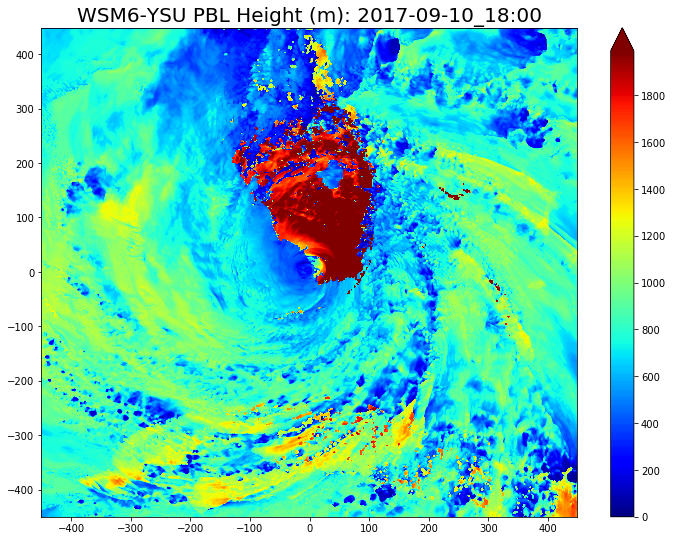 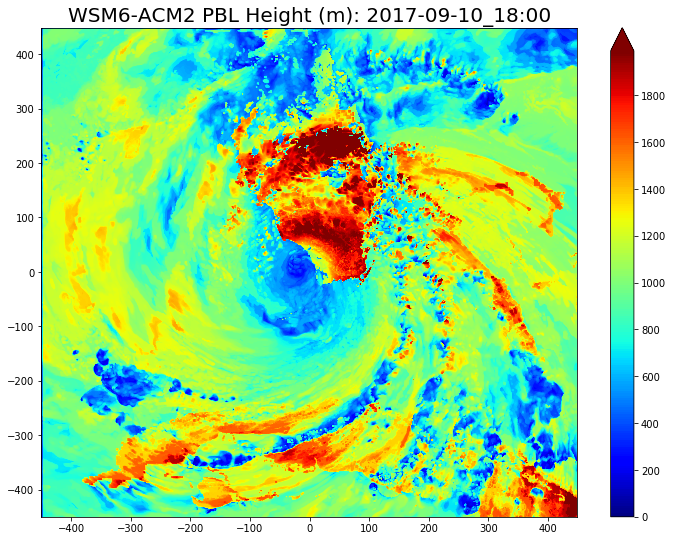 MYNN3
YSU
ACM2
[Speaker Notes: … Land.

The shaded field in these figures show the PBL height in the Irma Single Moment microphysics scheme- MYNN3, YSU, and ACM2 (from left to right). 

Here we can clearly see that the simulations are producing wildly different PBL heights across the different PBL schemes, particularly over the Florida peninsula.]
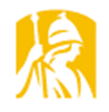 Model Runs
Introduction
Motivation
Timeline
Questions
Further question: How does the PBL scheme physically affect the 0–3-km helicity?
Irma SM
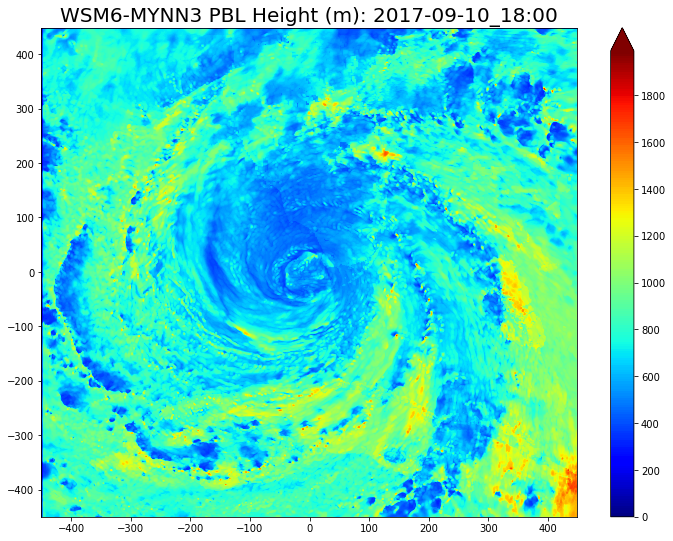 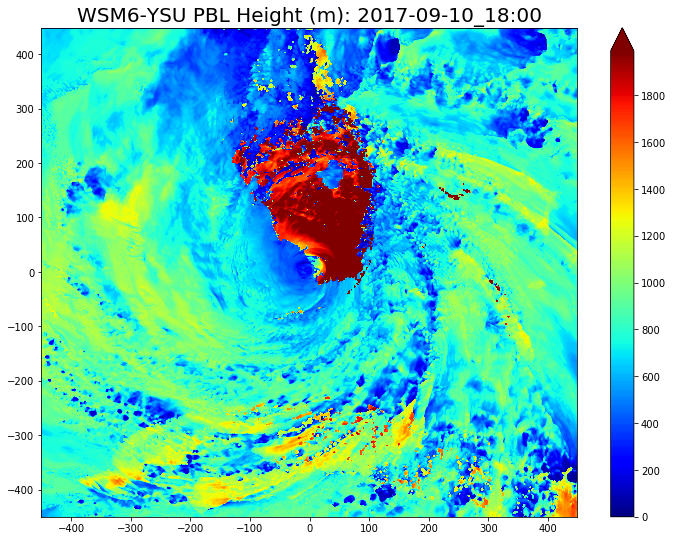 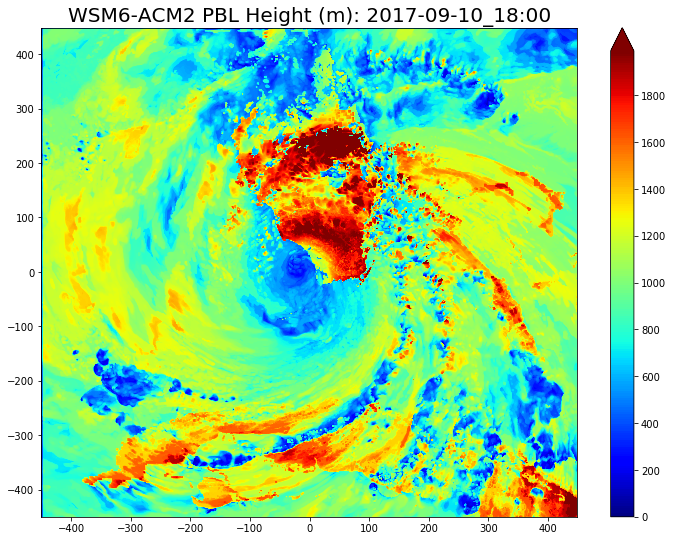 MYNN3
YSU
ACM2
(TKE)
Richardson Number = 0
Richardson Number = 0.25
[Speaker Notes: Just to remind everyone, the three different PBL schemes use different methods to determining the PBL height. Future work will look at how these differences in PBL height effect the low-level winds in the tropical cyclone over land to see if this plays a role in those differences in 0-3 km helicity.]
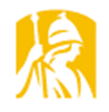 Model Runs
Introduction
Motivation
Timeline
Questions
Question 1: How does varying the microphysics and planetary boundary layer parameterizations affect tropical cyclone convection? Does this choice effect the distribution, structure, and longevity of rotating and non-rotating convection?
Microphysics Hypothesis: 
The limited number of CCN in the WDM6 microphysics scheme will limit spurious light precipitation.

Limiting of the CCN will limit the amount of ice and graupel in the tropical cyclones.

The largest impact from the microphysics schemes will come from the diabatic heating and cooling, and the resulting consequences to the convective organization of the tropical cyclones.
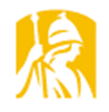 Model Runs
Introduction
Motivation
Timeline
Questions
Question 1: How does varying the microphysics and planetary boundary layer parameterizations affect tropical cyclone convection? Does this choice effect the distribution, structure, and longevity of rotating and non-rotating convection?
PBL Hypothesis: 
The YSU PBL scheme will result in relatively dry air at the surface near deep convective cells.

The MYNN3 PBL scheme will not fully account for the deep vertical mixing, underestimating the vertical transport of heat, moisture, and momentum.

The ACM2 PBL scheme is non-local for upward fluxes and is likely to experience the same drawbacks as the YSU scheme.
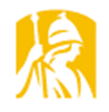 Model Runs
Introduction
Motivation
Timeline
Questions
Question 2: Are there boundaries at the tropical cyclone, or sub-tropical cyclone, scale that help develop or intensify convection locally? Is there a link between dry air intrusion and the development baroclinic boundaries, and does this affect rotating convection? How do baroclinically- and convergence-forced boundaries change over time? How do the choice of microphysics and PBL parameterization affect these boundaries?
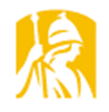 Model Runs
Introduction
Motivation
Timeline
Questions
Question 2: Are there boundaries at the tropical cyclone, or sub-tropical cyclone, scale that help develop or intensify convection locally? Is there a link between dry air intrusion and the development baroclinic boundaries, and does this affect rotating convection? How do baroclinically- and convergence-forced boundaries change over time? How do the choice of microphysics and PBL parameterization affect these boundaries?
Those driven by baroclinic differences (gradients of temperature and humidity)
Those driven by convergence of the wind (frictional effects)
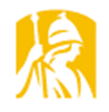 Model Runs
Introduction
Motivation
Timeline
Questions
Full 3D Frontogenesis Equation
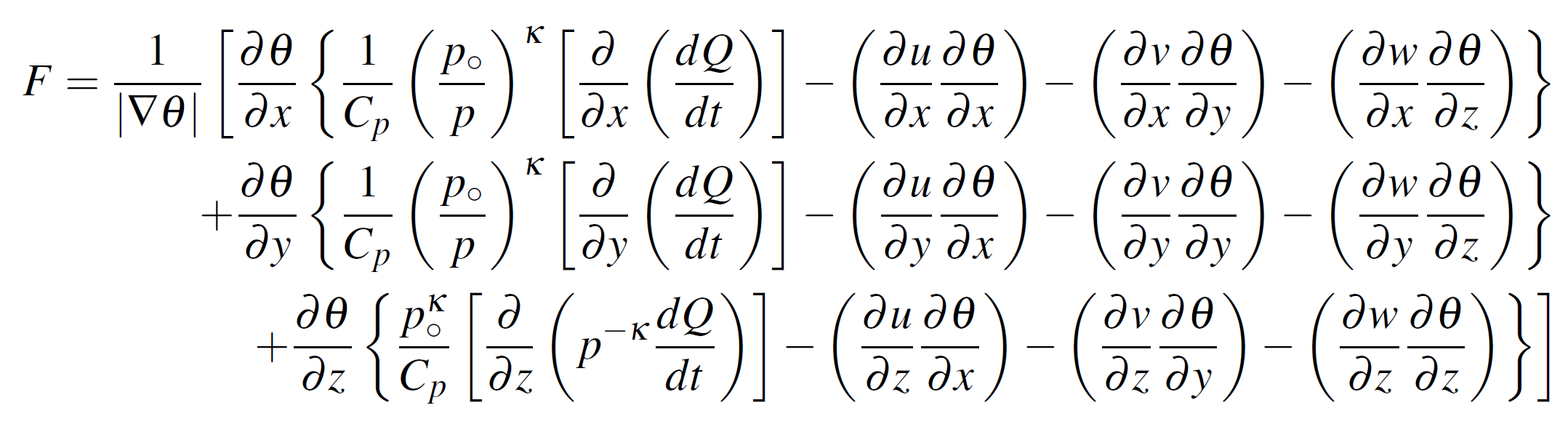 [Speaker Notes: Here is the 3D Frontogenesis equation….]
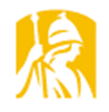 Model Runs
Introduction
Motivation
Timeline
Questions
Full 3D Frontogenesis Equation
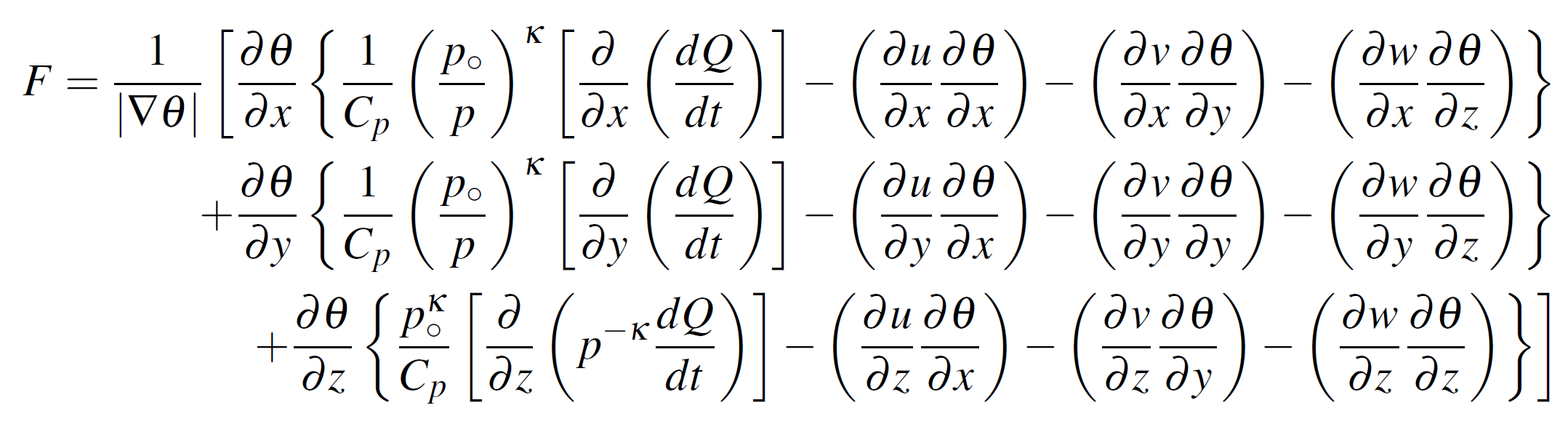 Diabatic terms
Horizontal Deformation terms
Vertical Divergence terms
Tilting terms
[Speaker Notes: I have color coded the terms to make it less daunting to look at. 

The red colors show the diabatic heating terms, the green color shows the horizontal deformation terms, the purple is the vertical divergence term, and the blue are the tilting terms.]
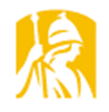 Model Runs
Introduction
Motivation
Timeline
Questions
Tropical Cyclone Boundaries:
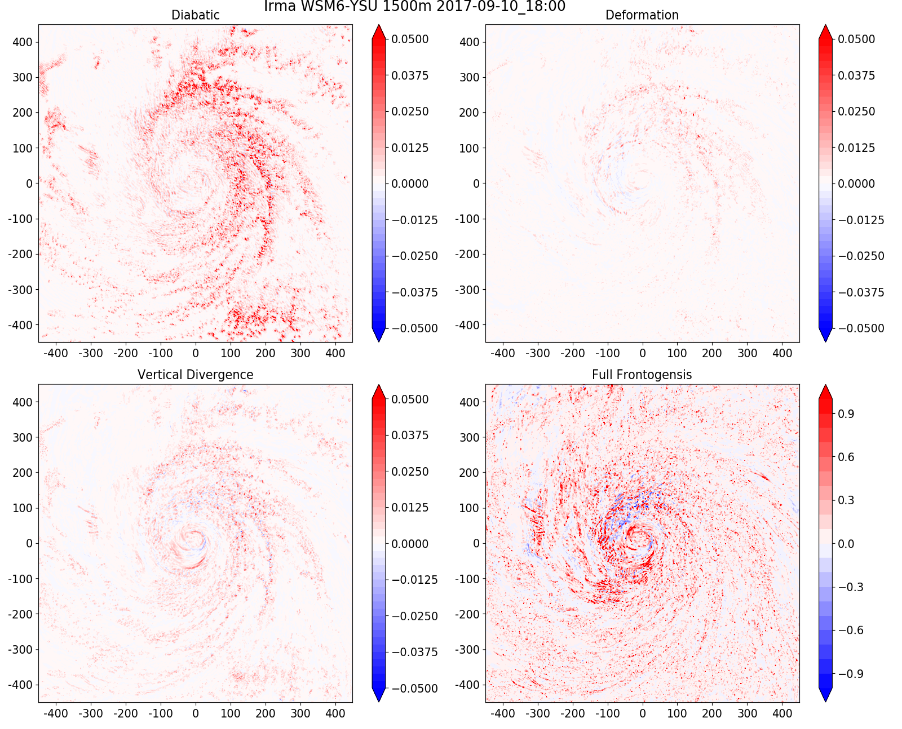 Irma WSM6-YSU
Diabatic terms from existing convection tends to be the largest term.
[Speaker Notes: This plot is showing the different terms in the 3D Frontogenesis equation. In red in the upper left is the diabatic heating terms, in green in the upper right is the deformation terms, in purple in the bottom left is the vertical divergence term. The full 3D frontogenesis equation is in the bottom right.

This plot is of the Single Moment microphysics scheme and YSU PBL scheme simulation of Hurricane Irma at 18Z 10th, September 

Here we can clearly see that the diabatic heating terms from existing convection tend to be the largest terms.]
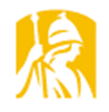 Model Runs
Introduction
Motivation
Timeline
Questions
Full 3D Frontogenesis Equation
Baroclinic and Convergence Terms
Largest Terms
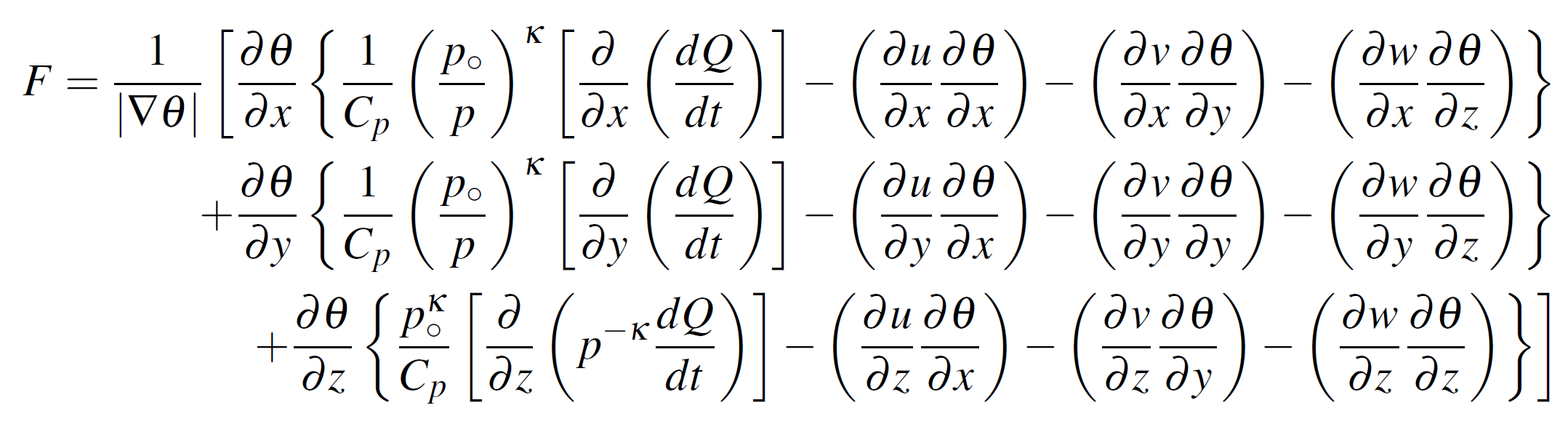 Diabatic terms
Horizontal Deformation terms
Vertical Divergence terms
Tilting terms
[Speaker Notes: As noted, the diabatic terms are the largest terms. The other terms can be thought of as the baroclinic and convergence terms as their equations are functions of gradients in wind and potential temperature.]
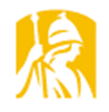 Model Runs
Introduction
Motivation
Timeline
Questions
Irma SM: RH & Potential Temperature
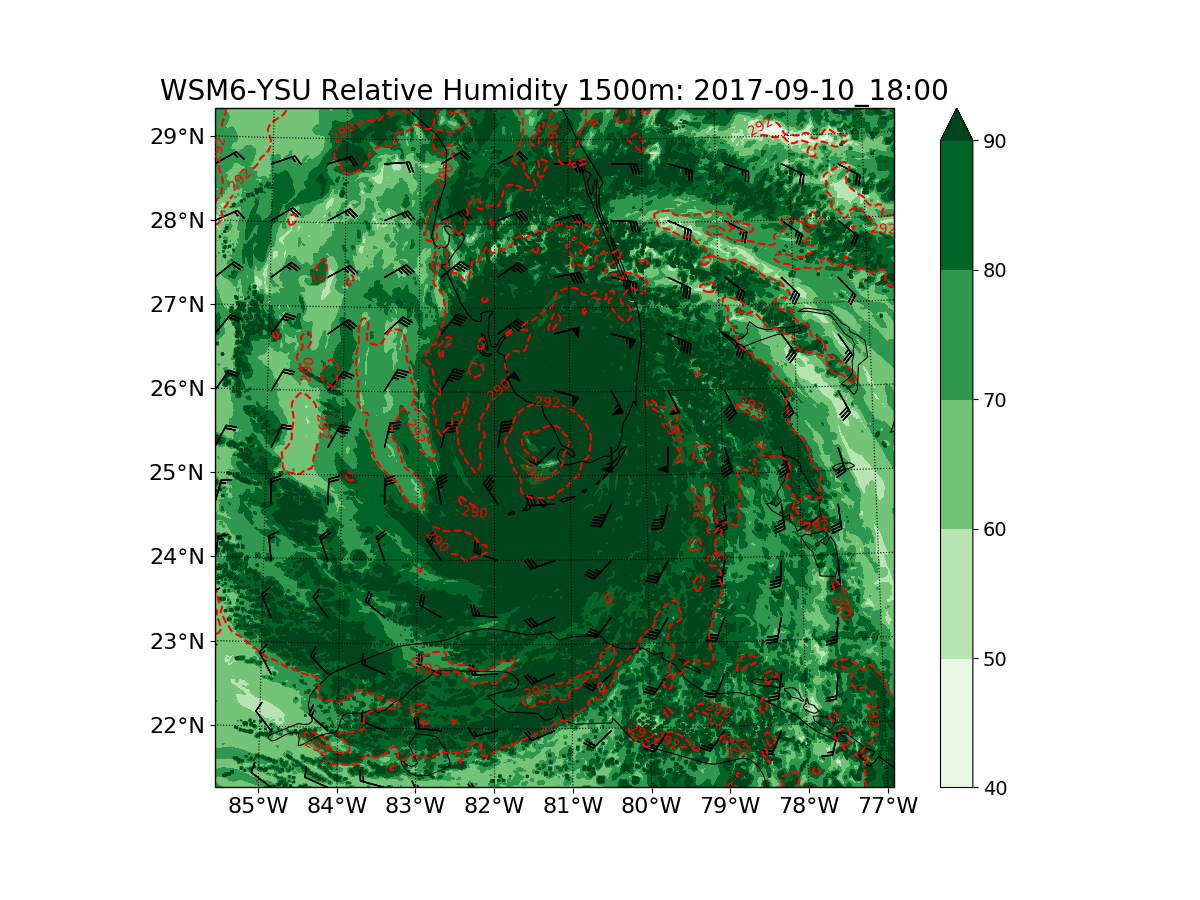 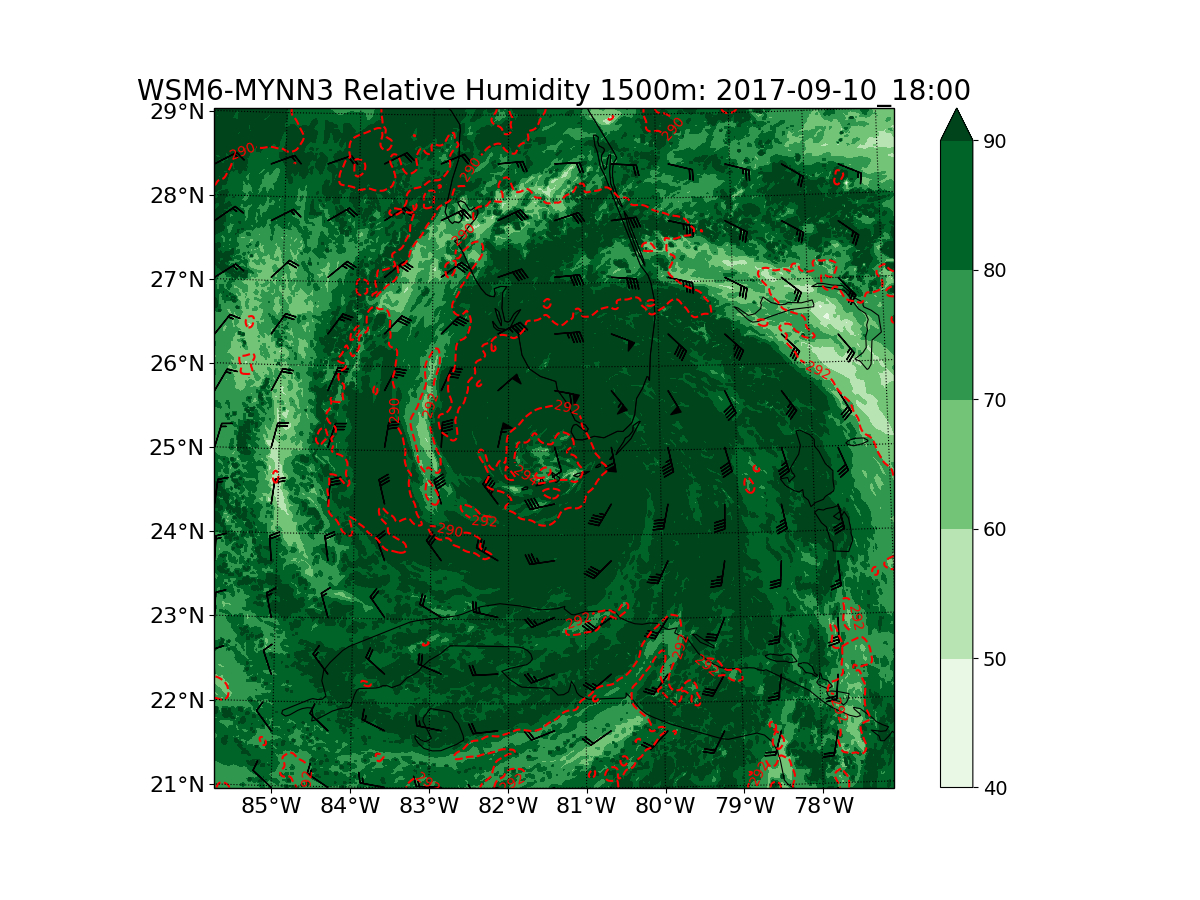 MYNN3
YSU
[Speaker Notes: These figures show the RH (shaded) and the red contours of potential temperature at 1500m.

As seen in my Master’s work we can see the dry air is co-located with warmer potential temperatures at 1500m…]
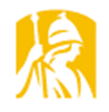 Model Runs
Introduction
Motivation
Timeline
Questions
Irma SM: RH & Potential Temperature
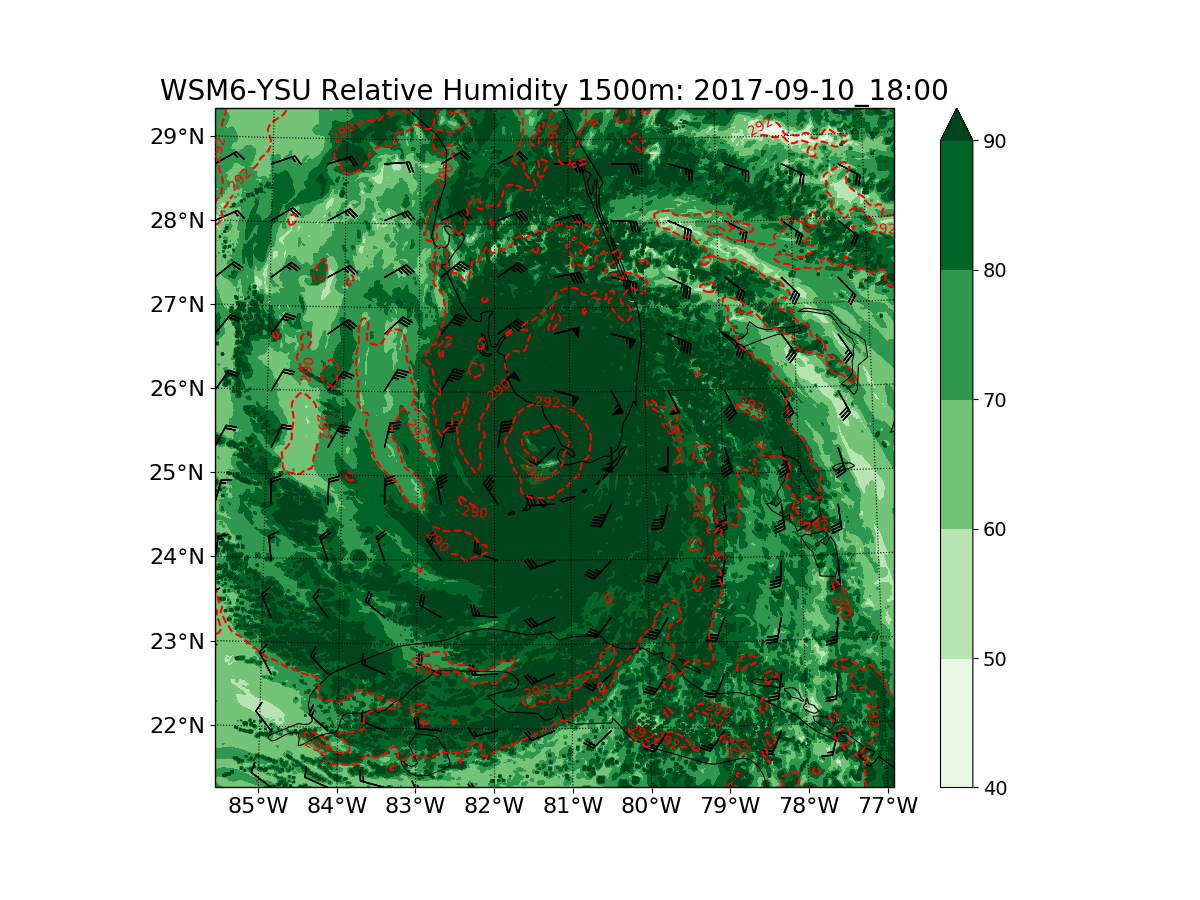 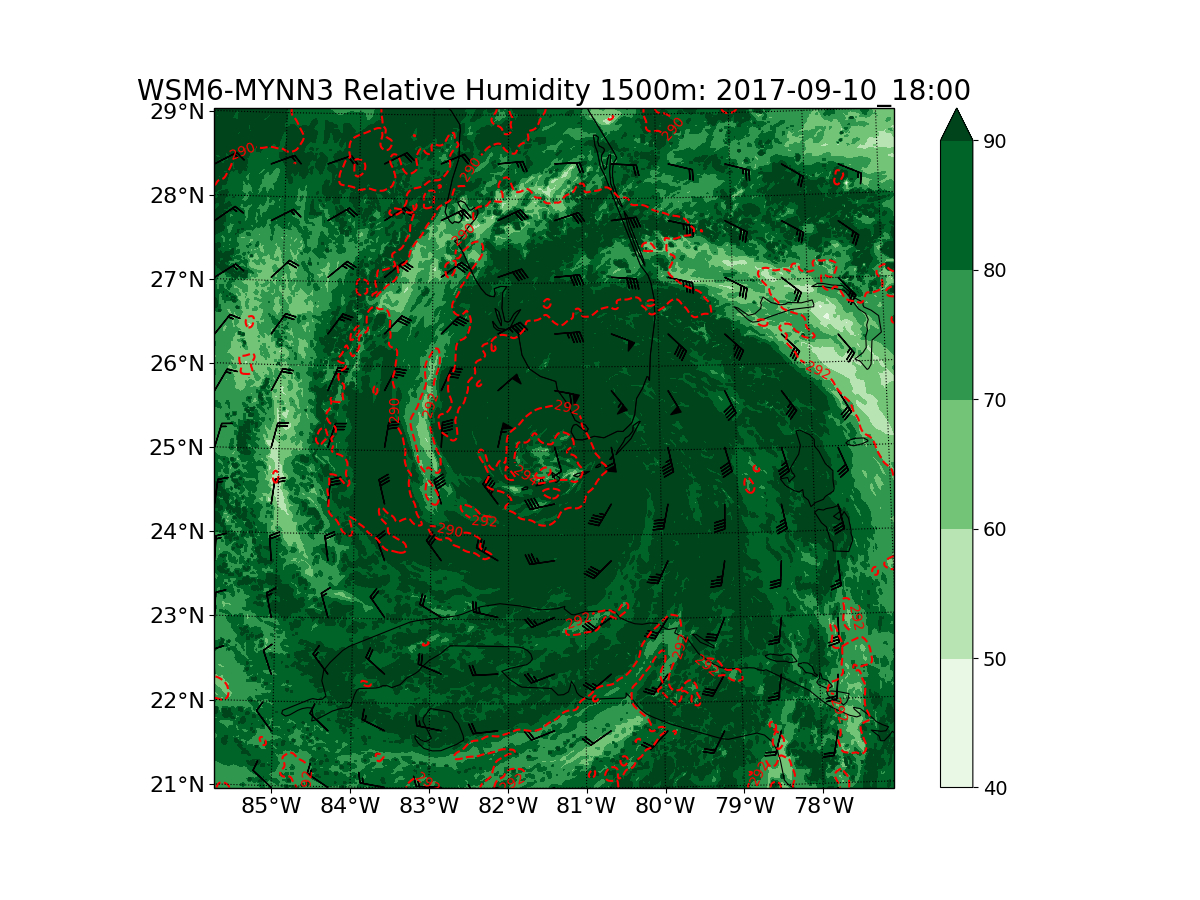 Baroclinicity between rainbands due to local warming
MYNN3
YSU
[Speaker Notes: … Showing signs of baroclinicity between the rainbands.]
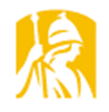 Model Runs
Introduction
Motivation
Timeline
Questions
Irma SM: MUCAPE & 10-m Wind Convergence
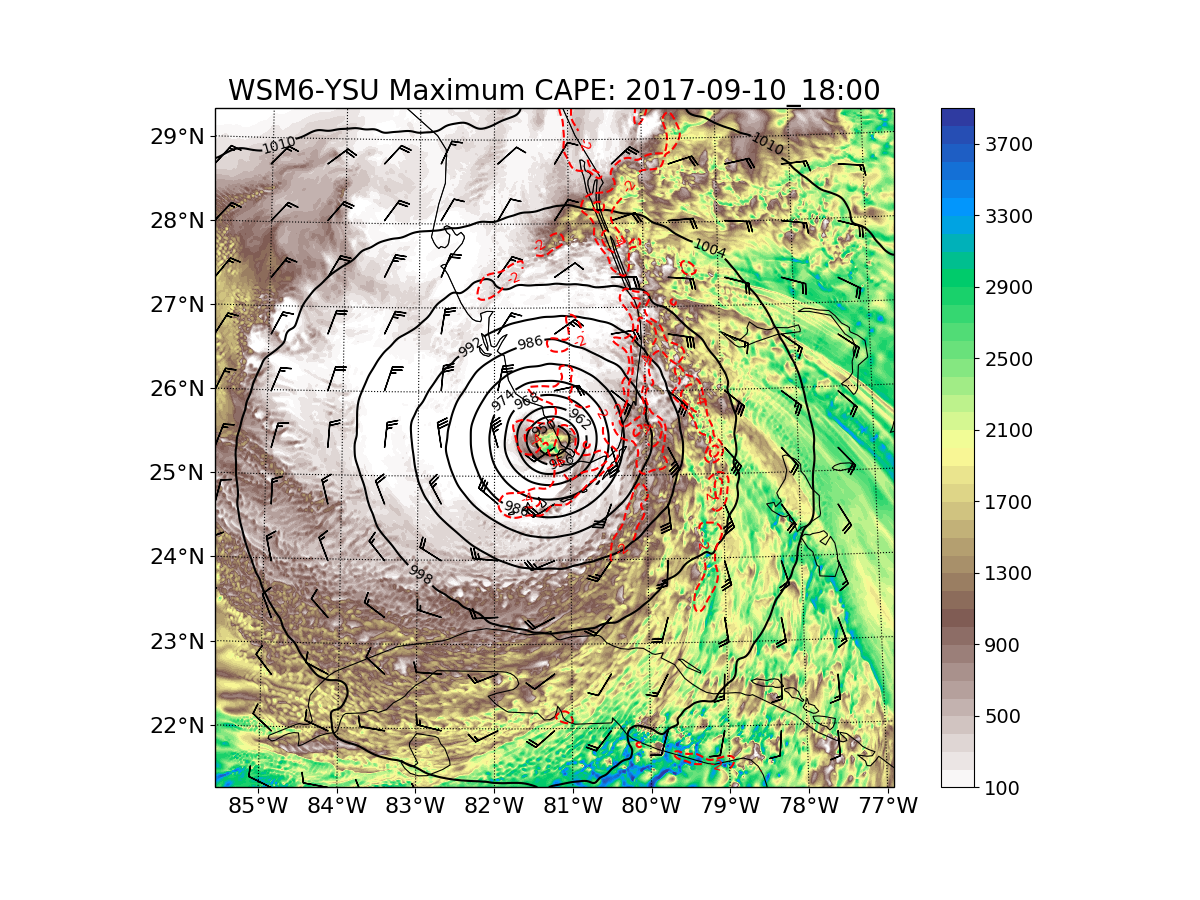 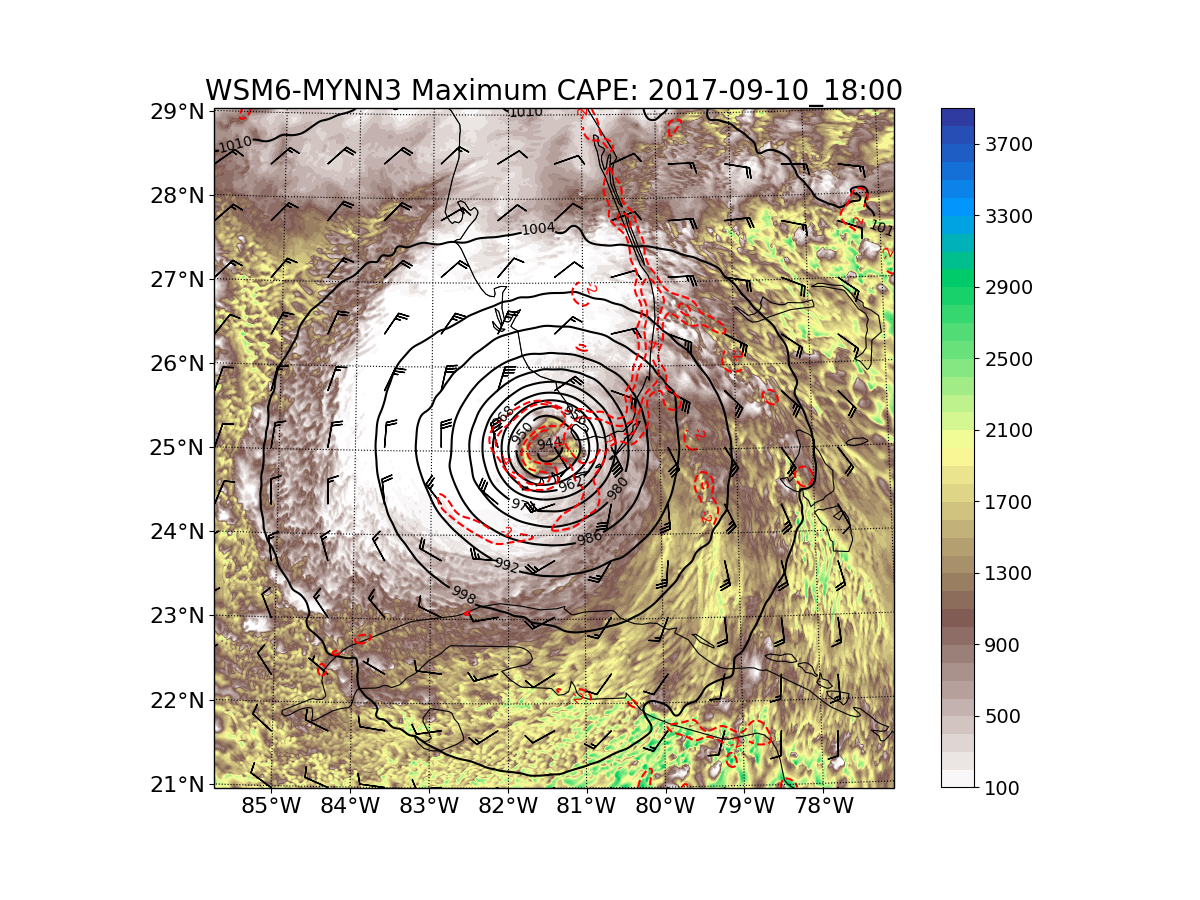 YSU
MYNN3
[Speaker Notes: These figures show the MUCAPE shaded and red contours show the convergence of the 10m wind.

Here the strongest convergence is located directly along the Eastern Florida coast…]
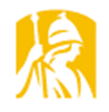 Model Runs
Introduction
Motivation
Timeline
Questions
Irma SM: MUCAPE & 10-m Wind Convergence
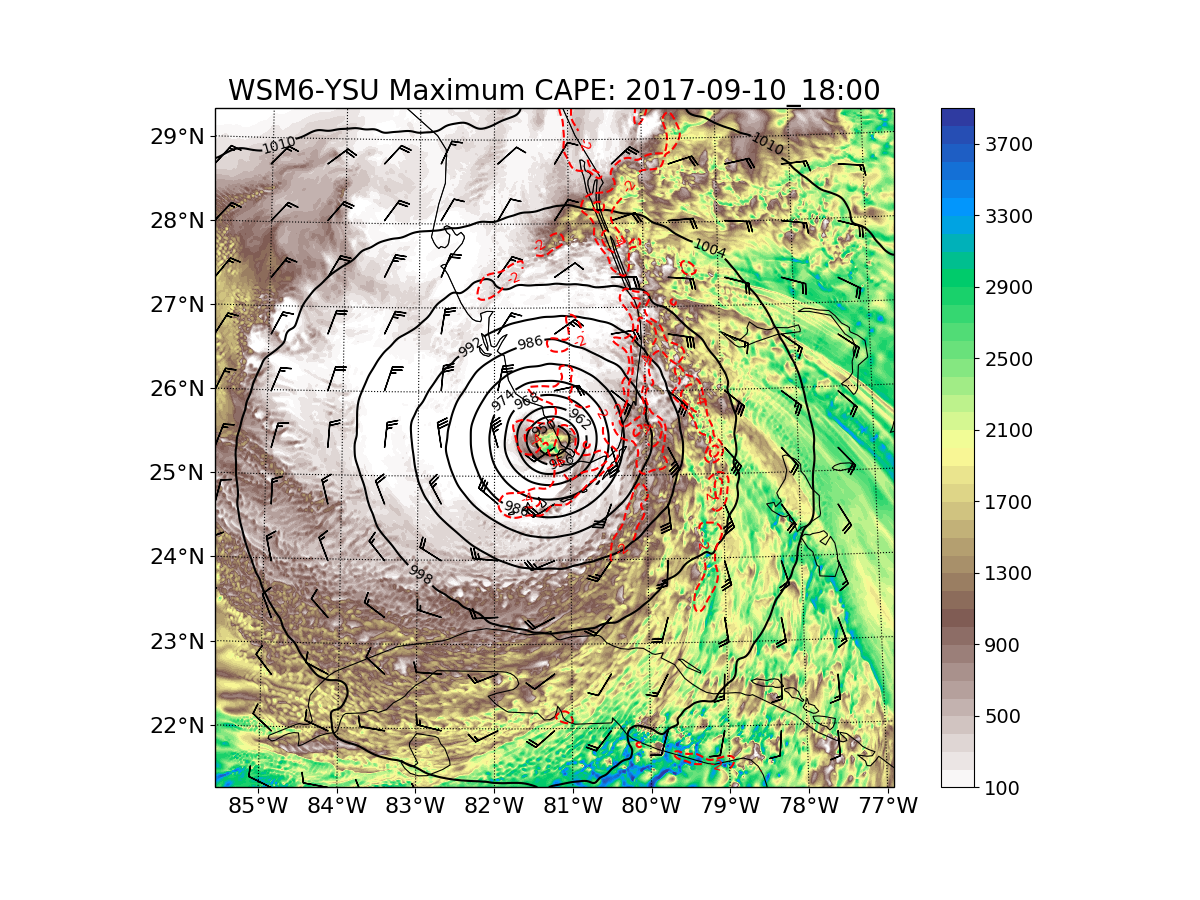 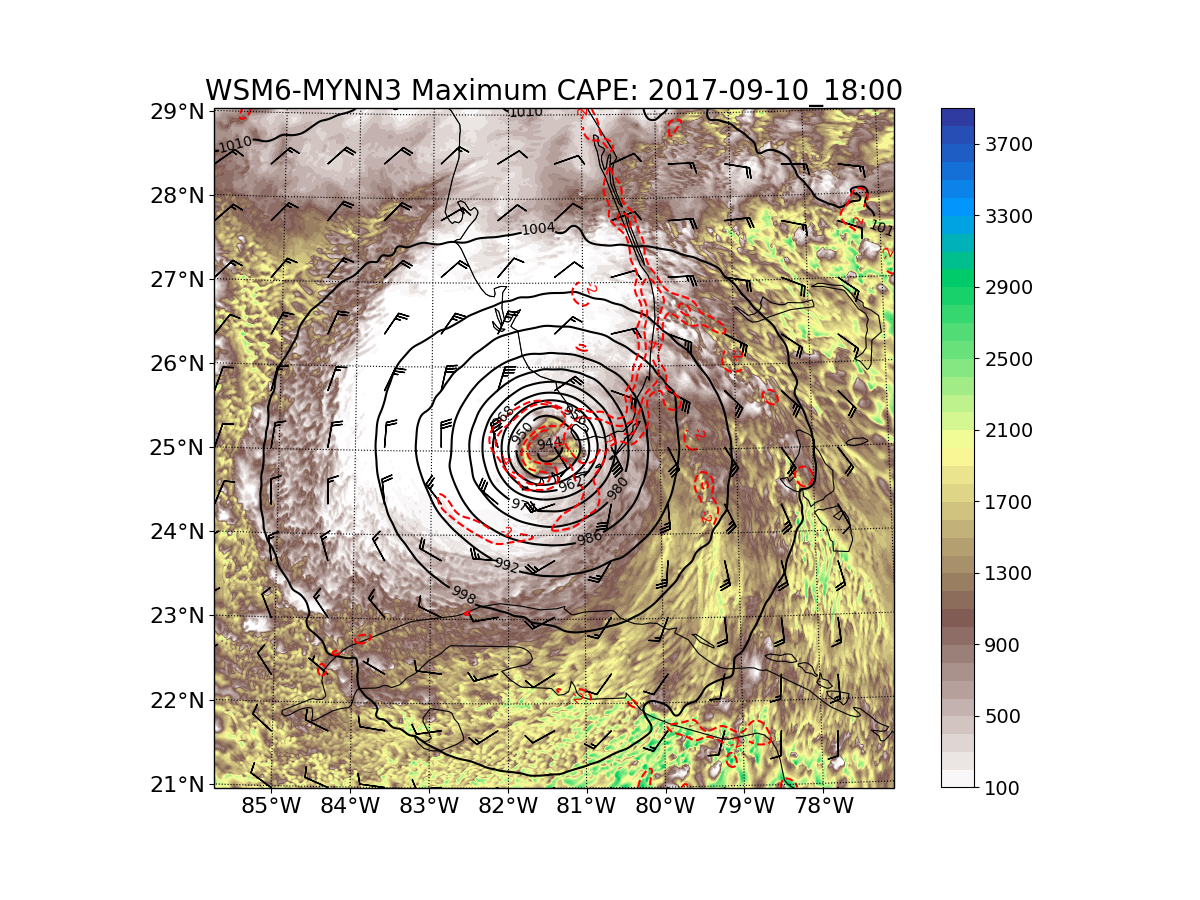 Convergence along coast
YSU
MYNN3
[Speaker Notes: The strong winds of the hurricane slow rapidly due to friction as the winds move onshore creating convergence along the coast.]
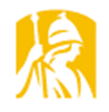 Model Runs
Introduction
Motivation
Timeline
Questions
Question 2: Are there boundaries at the tropical cyclone, or sub-tropical cyclone, scale that help develop or intensify convection locally? Is there a link between dry air intrusion and the development baroclinic boundaries, and does this affect rotating convection? How do baroclinically- and convergence-forced boundaries change over time? How do the choice of microphysics and PBL parameterization affect these boundaries?
Microphysics Hypothesis: 
Lack of spurious reflectivity (i.e., clearing) will result in stronger and more frequent baroclinic boundaries in WDM6 microphysics scheme. 

Dry air intrusion can also result in clearing between rainbands leading to the development of surface baroclinic boundaries.
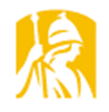 Model Runs
Introduction
Motivation
Timeline
Questions
Question 2: Are there boundaries at the tropical cyclone, or sub-tropical cyclone, scale that help develop or intensify convection locally? Is there a link between dry air intrusion and the development baroclinic boundaries, and does this affect rotating convection? How do baroclinically- and convergence-forced boundaries change over time? How do the choice of microphysics and PBL parameterization affect these boundaries?
PBL Hypothesis: 
The MYNN3 PBL scheme will have difficulty transporting heat and moisture fluxes from the surface to the layers above. 

The low-level distribution of of heat and moisture will affect the formation, and intensity, of baroclinic boundaries and CAPE. 

Momentum differences between the PBL schemes will result in less vertical shear in the schemes that do not propagate the effects of surface friction aloft.
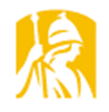 Model Runs
Introduction
Motivation
Timeline
Questions
Question 3: Does the rate of weakening at the surface (due to frictional effects), compared to above the boundary layer, generate additional low-level helicity in localized areas during landfall?
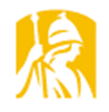 Model Runs
Introduction
Motivation
Timeline
Questions
Question 3: Does the rate of weakening at the surface (due to frictional effects), compared to above the boundary layer, generate additional low-level helicity in localized areas during landfall?
Hypothesis: 
Friction at the surface during landfall will act to weaken near surface winds faster than winds aloft.

This will generate additional low-level helicity in localized regions over land increasing the likelihood of tornadogenesis.
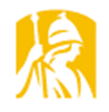 Model Runs
Introduction
Motivation
Timeline
Questions
Question 1: How does varying the microphysics and planetary boundary layer parameterizations affect tropical cyclone convection? Does this choice effect the distribution, structure, and longevity of rotating and non-rotating convection?

Question 2: Are there boundaries at the tropical cyclone, or sub-tropical cyclone, scale that help develop or intensify convection locally? Is there a link between dry air intrusion and the development baroclinic boundaries, and does this affect rotating convection? How do baroclinically- and convergence-forced boundaries change over time? How do the choice of microphysics and PBL parameterization affect these boundaries?

Question 3: Does the rate of weakening at the surface (due to frictional effects), compared to above the boundary layer, generate additional low-level helicity in localized areas during landfall?
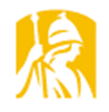 Model Runs
Introduction
Motivation
Timeline
Questions
Timeline
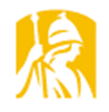 Model Runs
Introduction
Motivation
Timeline
Questions
Timeline:

Summer 2020
Begin writing introduction, literature review, and methods sections of the dissertation
Continue analysis for all hypothesis

Fall 2020
Begin writing result chapters
Edit full Ph.D. dissertation

December  2020
Defend Ph.D. dissertation
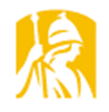 Model Runs
Introduction
Motivation
Timeline
Questions
Thanks for your attention!
Dylan Card
University at Albany, State University of New YorkAlbany, New York
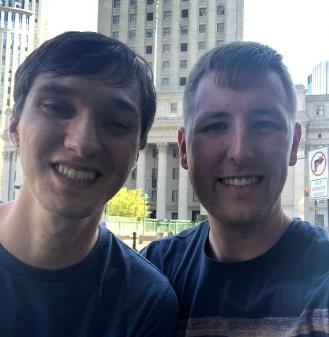 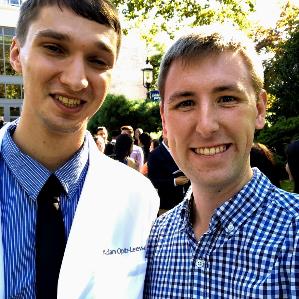 Big Thanks To...
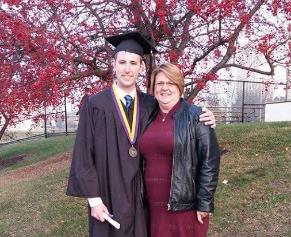 My Family

My Boyfriend (Adam)

My Academic Mom- Kristen Corbosiero
My Academic Dad- Brian Tang
Other committee members- 
Rob Fovell and Ryan Torn

SMART Fellowship- AFTAC

Tropical Dynasty

DAES Office and Computing Staff

My Office Mates in ES 330 including
honorary members Heather Sussman
and Alex Tomoff

All my other friends at UAlbany
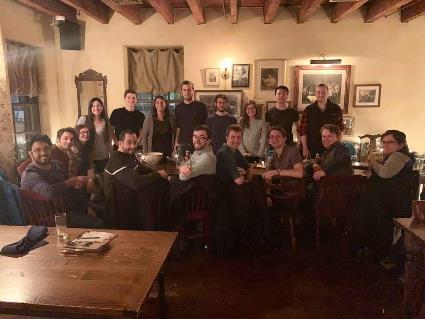 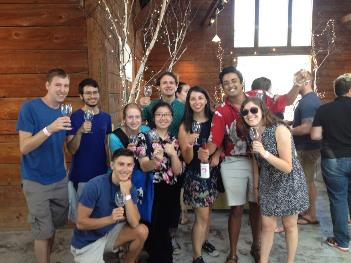 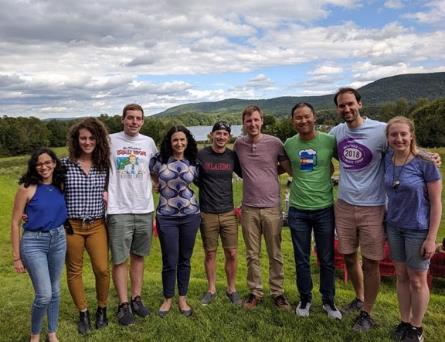 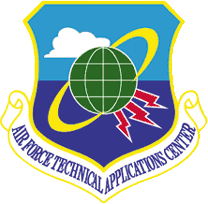 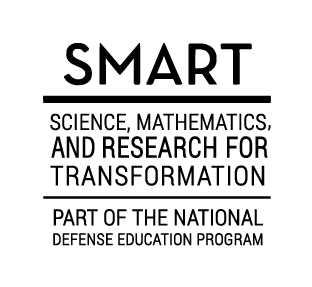 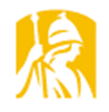 Model Runs
Introduction
Motivation
Timeline
Questions
Questions?
Dylan Card
University at Albany, State University of New YorkAlbany, New York
Extra Slides
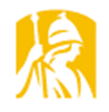 Model Runs
Introduction
Motivation
Timeline
Questions
99.9th Percentile
99.95th Percentile
99.9th Percentile
*Using techniques similar to Carroll-Smith 2019 and Card 2019
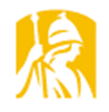 Model Runs
Introduction
Motivation
Timeline
Questions
99.9th Percentile
99.95th Percentile
99.9th Percentile
*Using techniques similar to Carroll-Smith 2019 and Card 2019
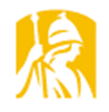 Model Runs
Introduction
Motivation
Timeline
Questions
Harvey:
WDM6 simulation produces more rain and cloud vapor than the WSM6 simulation.
Harvey WSM6-YSU: 1800 UTC 2017-08-26
Harvey WDM6-YSU: 1800 UTC 2017-08-26
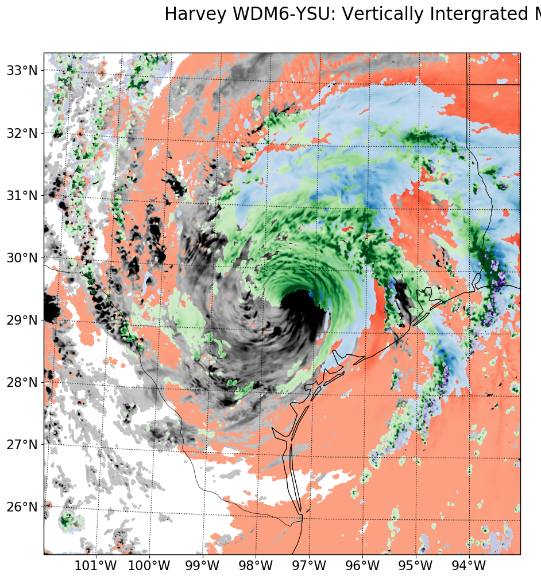 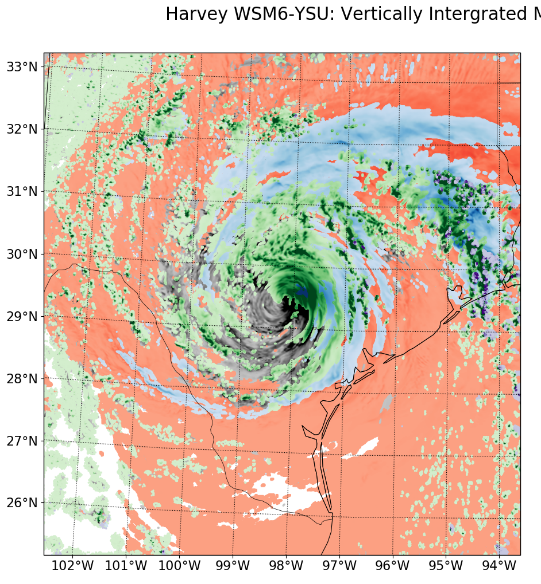 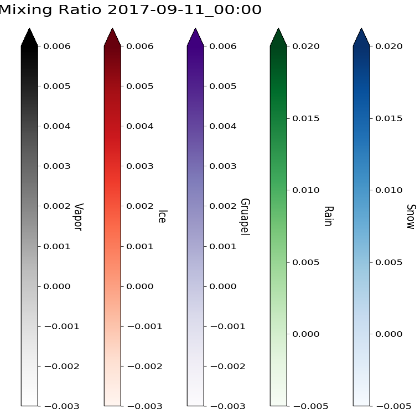 Graupel
[Speaker Notes: These next few slides will show these plots. They show the hydrometeor type of the vertically integrated mixing ratio at each grid point. (The value of this mixing ratio is the shading of each point)]
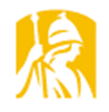 Model Runs
Introduction
Motivation
Timeline
Questions
Harvey WSM6-YSU: 1800 UTC 2017-08-26
Irma WSM6-YSU: 1800 UTC 2017-09-10
Harvey:
WDM6 simulation produces more rain and cloud vapor than the WSM6 simulation.

Irma:
WDM6 simulation produces more rain and graupel than the WSM6 simulation.
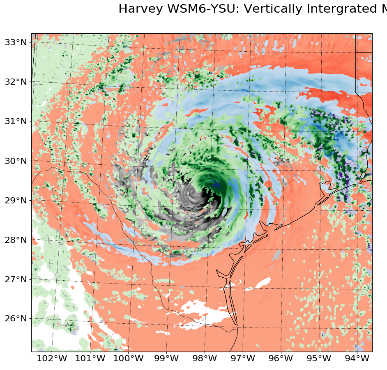 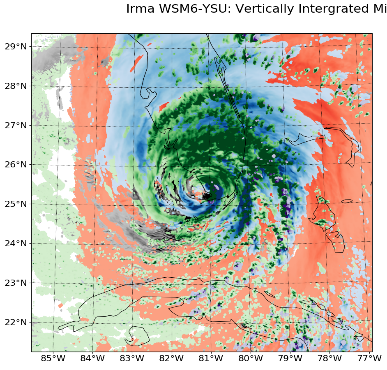 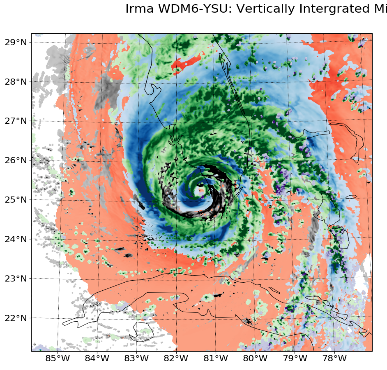 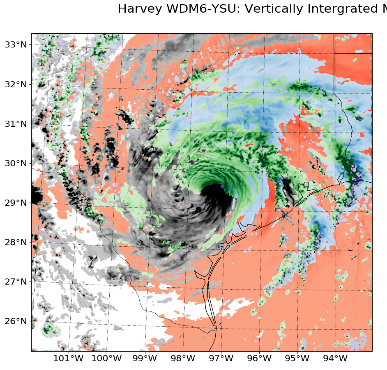 Harvey WDM6-YSU: 1800 UTC 2017-08-26
Irma WDM6-YSU: 1800 UTC 2017-09-10
There is also a lesser areal extent of cloud ice in the WDM6 simulations.
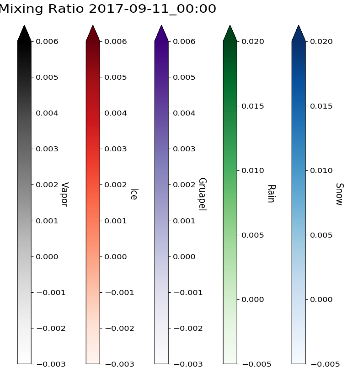 Graupel
[Speaker Notes: Same organization as before…]
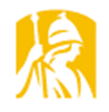 Model Runs
Introduction
Motivation
Timeline
Questions
Is the lack of strong updraft helicity in the MYNN3 PBL Schemes a result of weaker updrafts or less helicity?
Harvey Vertical Velocity: 1800 UTC 2017-08-26
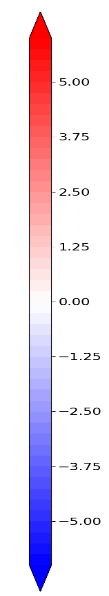 MYNN3-YSU
MYNN3-ACM2
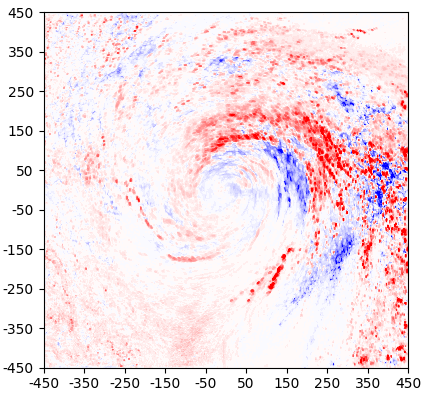 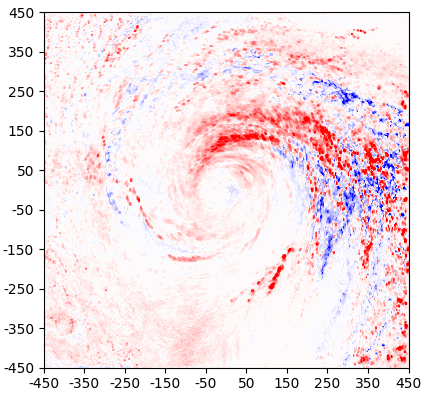 [Speaker Notes: Figures here show the difference plots in vertical velocity for Hurricane Harvey (at the same time as before). Warmer colors denote where the MYNN3 PBL scheme has the higher vertical velocities than the YSU and ACM2 schemes.]
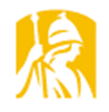 Model Runs
Introduction
Motivation
Timeline
Questions
Is the lack of strong updraft helicity in the MYNN3 PBL Schemes a result of weaker updrafts or less helicity?
Harvey 0–3-km Helicity: 1800 UTC 2017-08-26
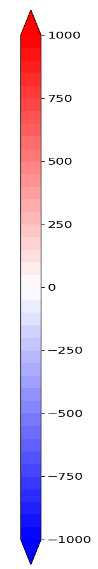 MYNN3-YSU
MYNN3-ACM2
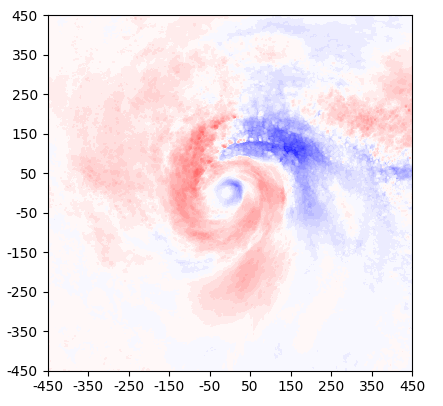 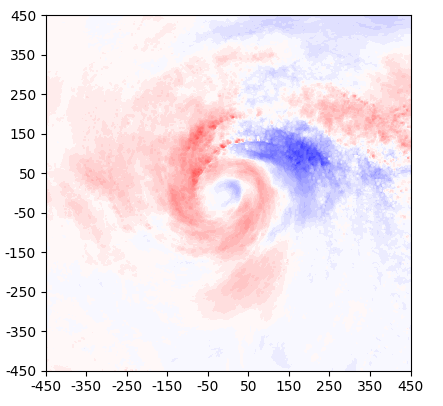 [Speaker Notes: Figures here show the difference plots for 0-3km helicity for Hurricane Harvey (at the same time as before). Warmer colors denote where the MYNN3 PBL scheme has the higher 0-3-km helicity than the YSU and ACM2 schemes.]
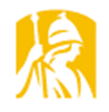 Model Runs
Introduction
Motivation
Timeline
Questions
Further question: How does the PBL scheme physically affect the 0–3-km helicity?
Harvey
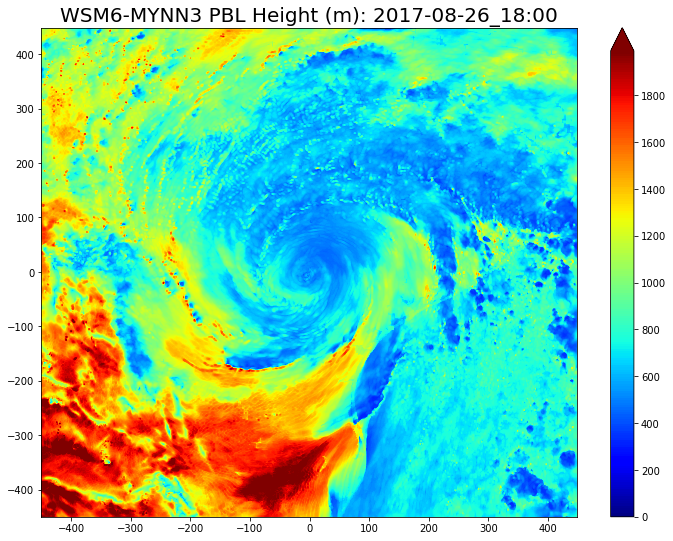 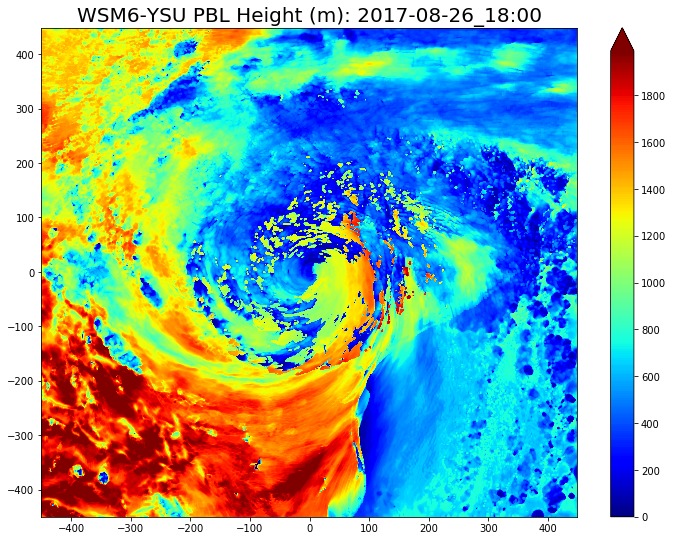 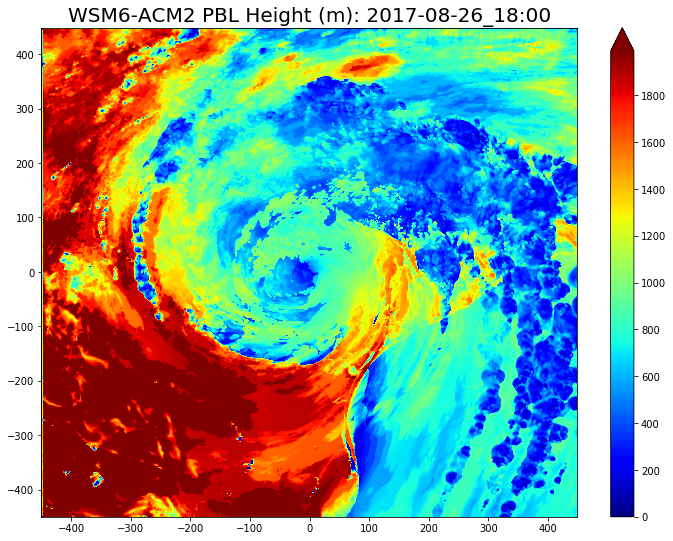 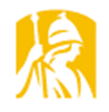 Model Runs
Introduction
Motivation
Timeline
Questions
Irma
Tropical Cyclone Boundaries:
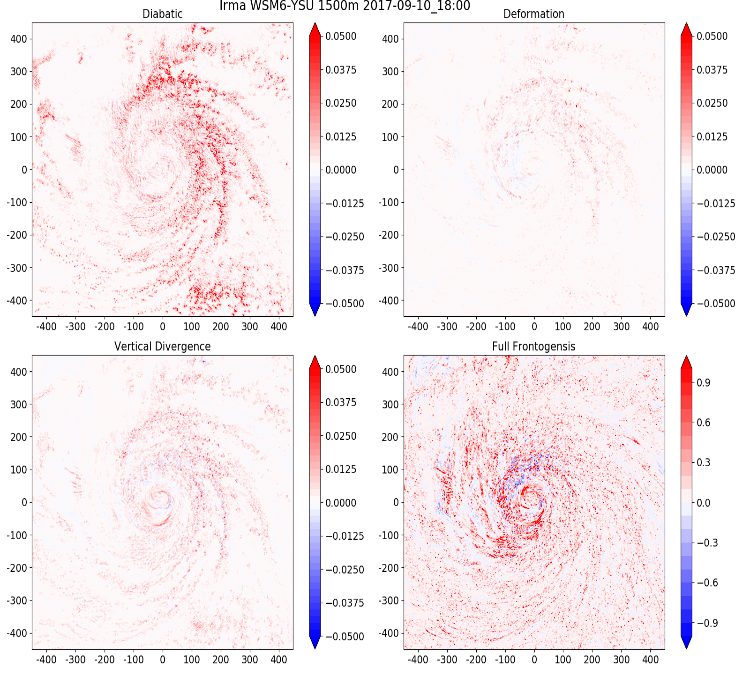 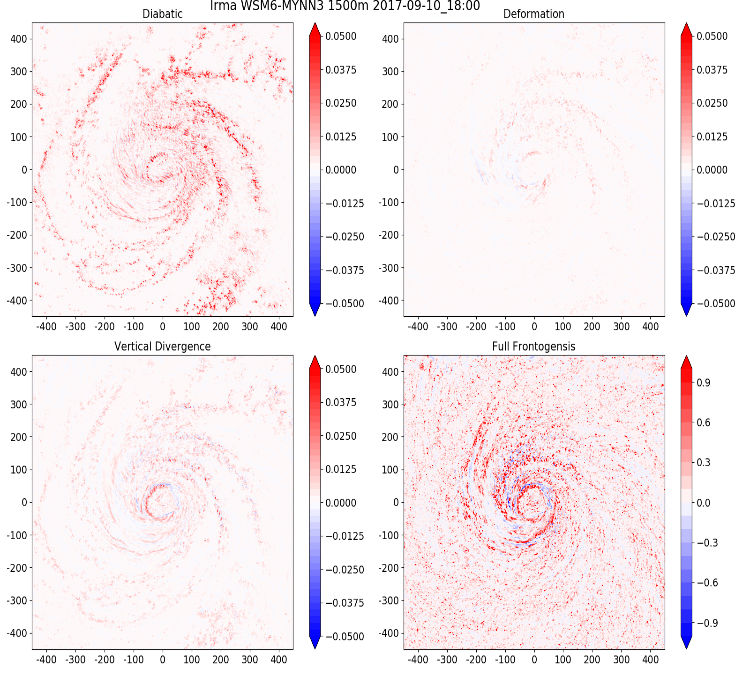 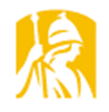 Methodology
Introduction
Motivation
Conclusion
Results
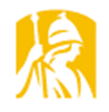 Methodology
Introduction
Motivation
Conclusion
Results
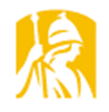 Methodology
Introduction
Motivation
Conclusion
Results
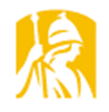 Methodology
Introduction
Motivation
Conclusion
Results
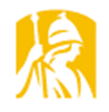 Methodology
Introduction
Motivation
Conclusion
Results